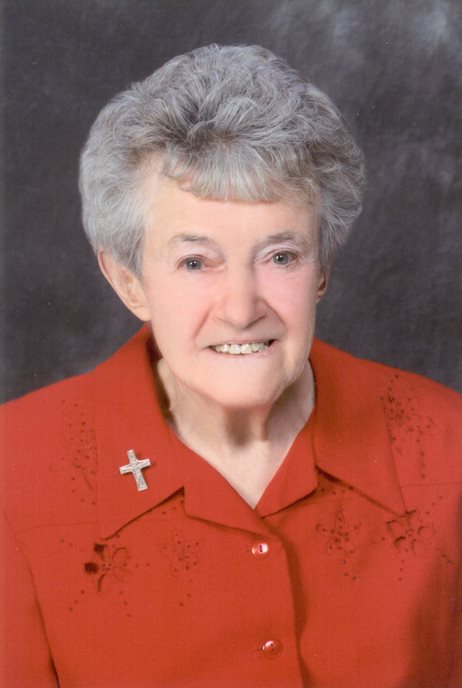 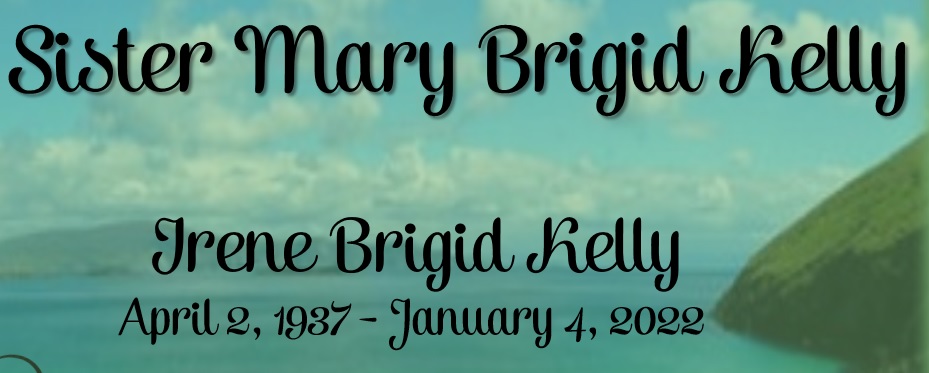 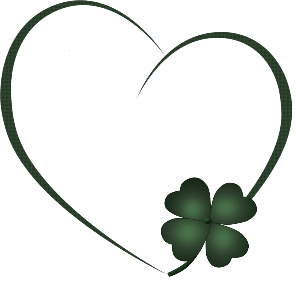 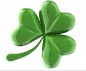 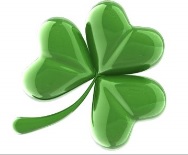 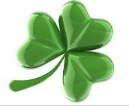 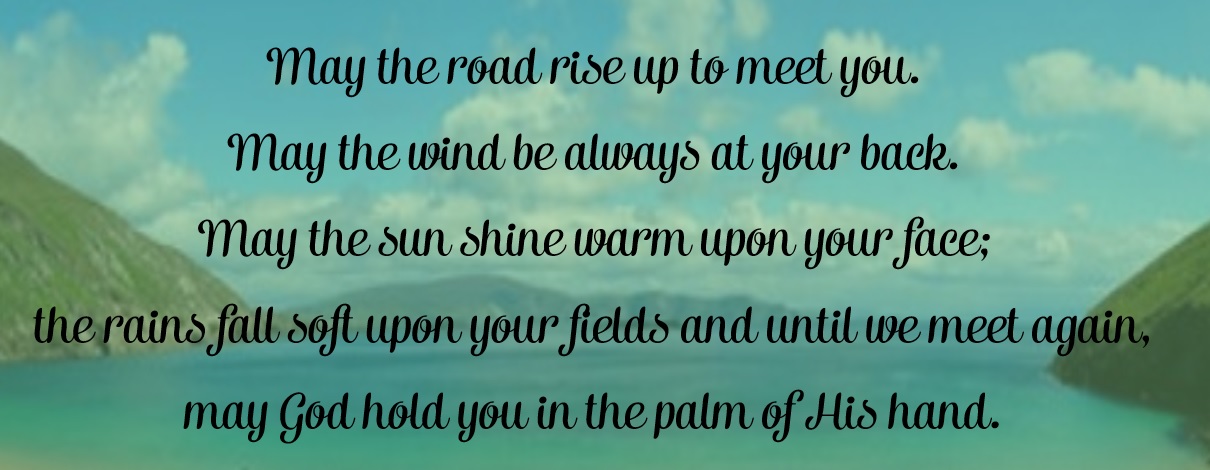 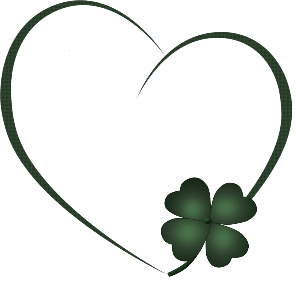 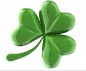 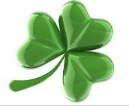 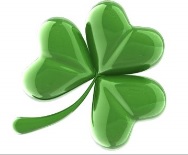 Irene Brigid Kelly arrived in Toledo, Ohio, on April 2, 1937, the third child 
and second girl born to 
Edward and Margaret (O’Sullivan) Kelly
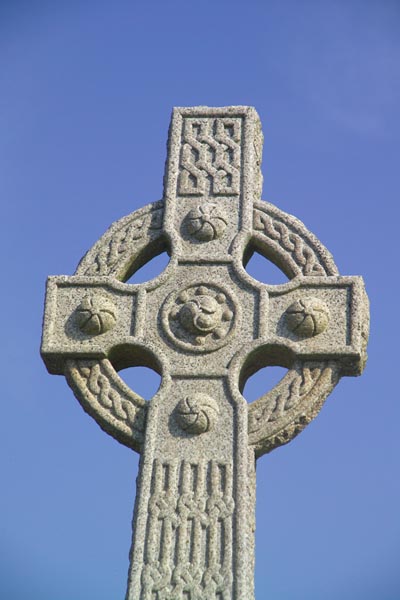 She joined big sister Mary (1934) and brother Edward James (1936) and was followed by two more brothers:
Alexander James (1938) and 
Michael Bernard (1942)
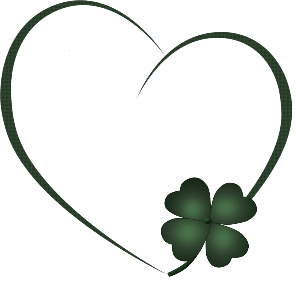 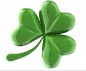 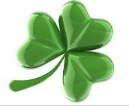 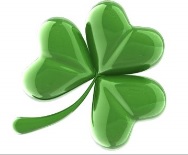 Michael and Mary O’Sullivan
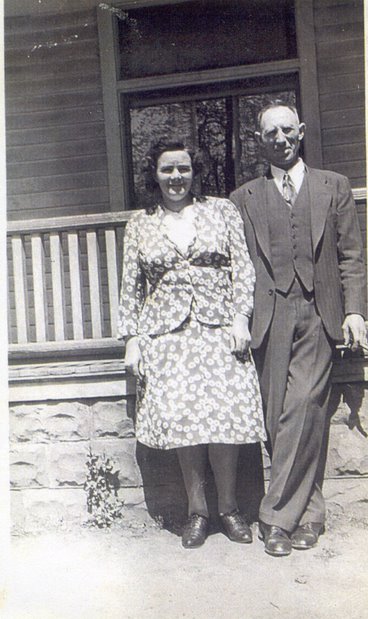 James Alex Kelly
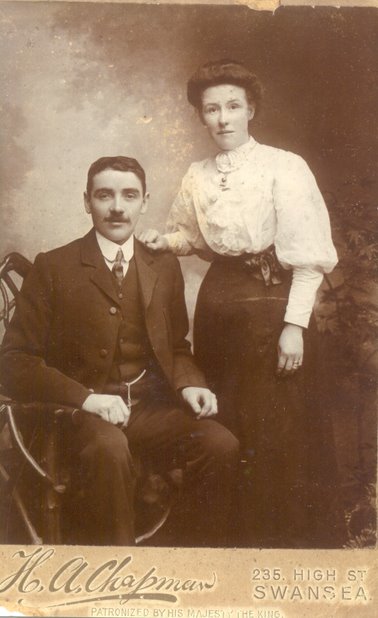 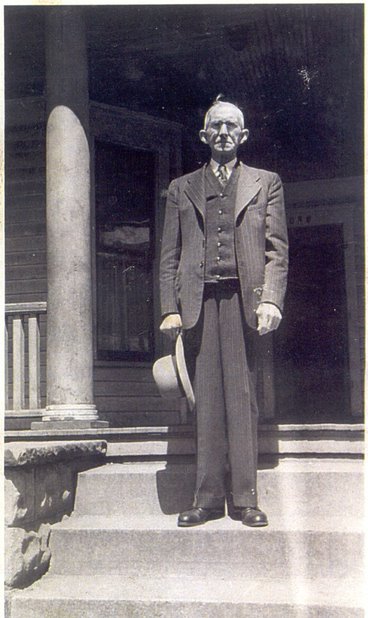 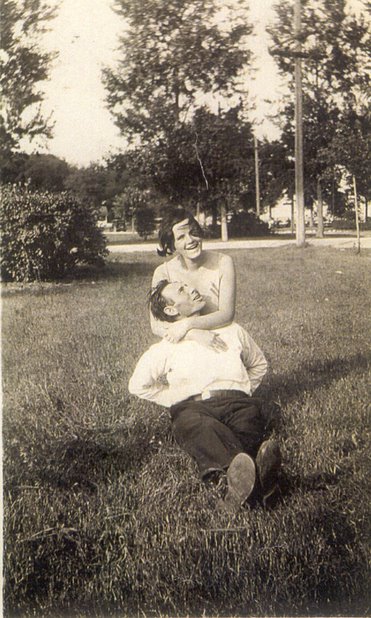 Margaret (O’Sullivan) and Edward Kelly
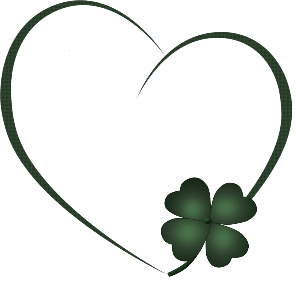 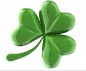 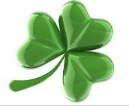 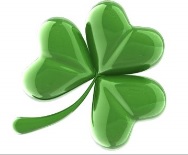 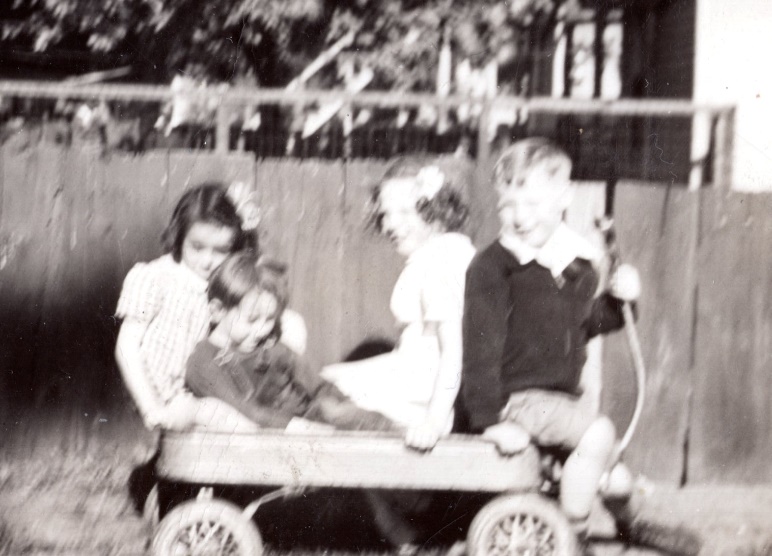 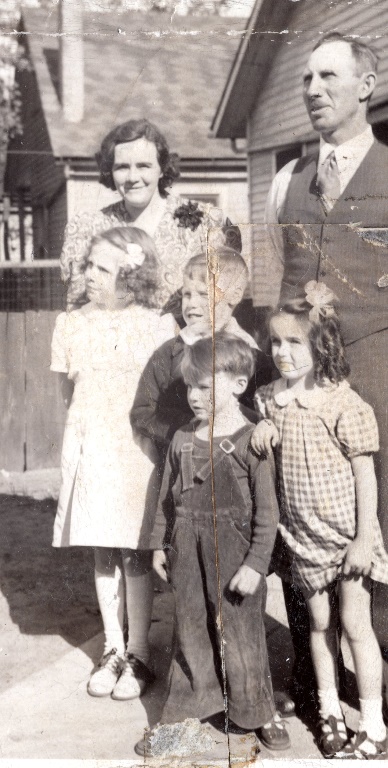 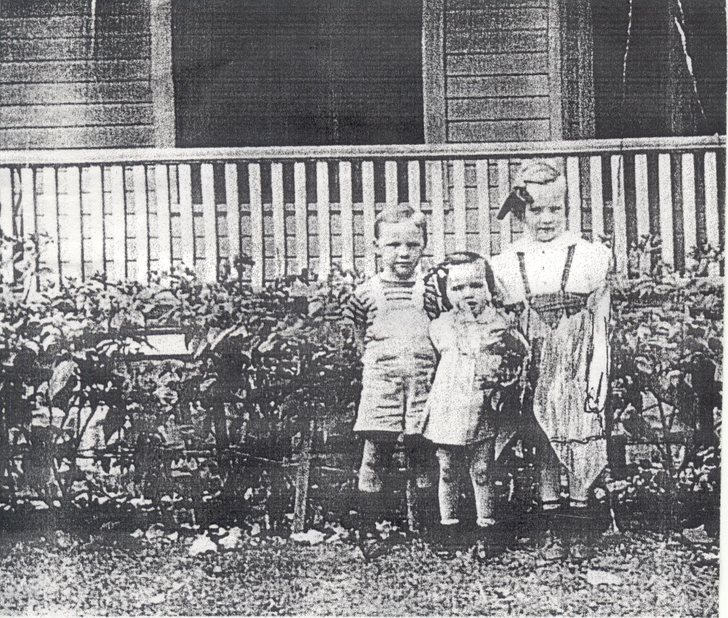 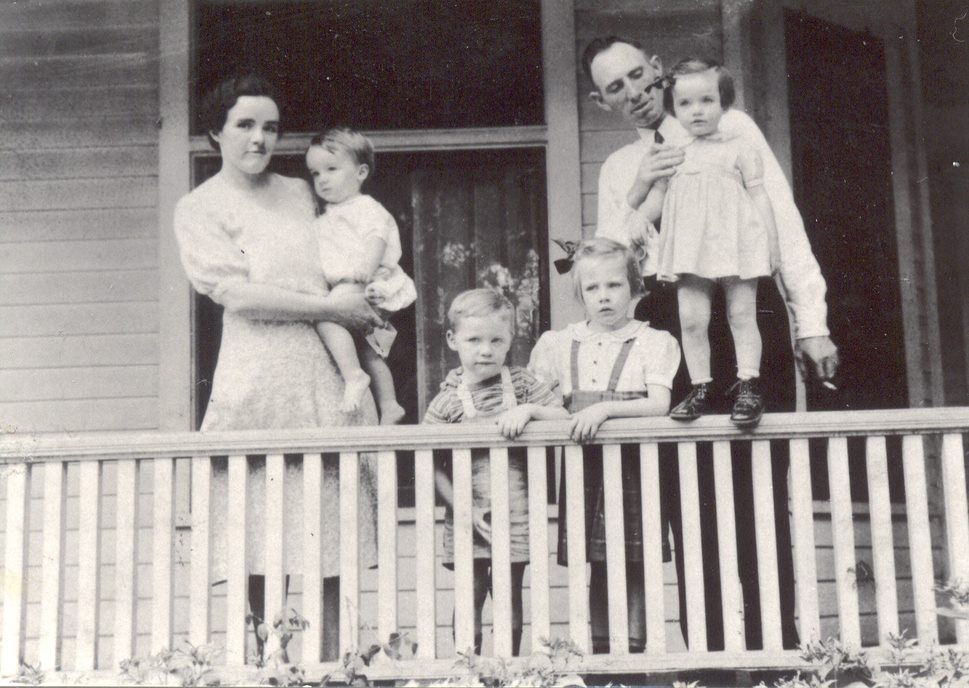 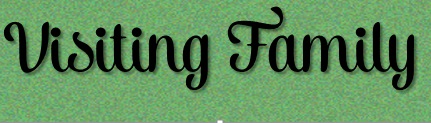 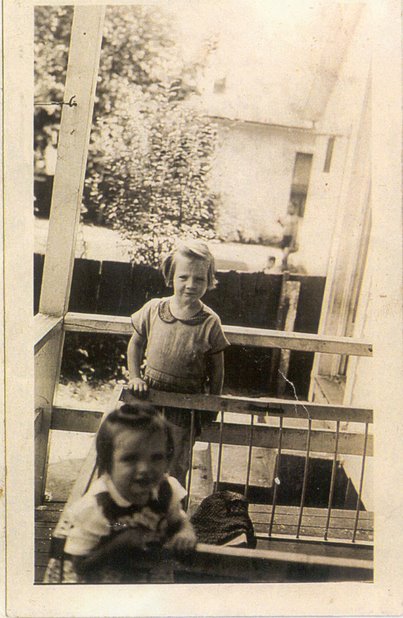 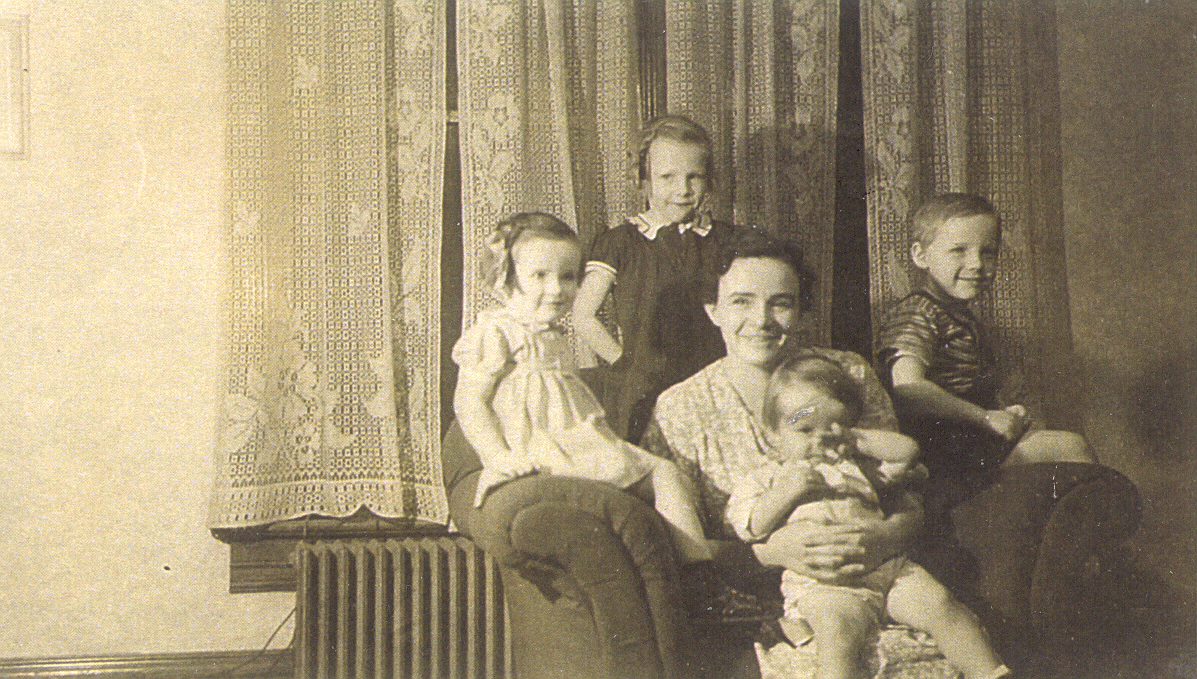 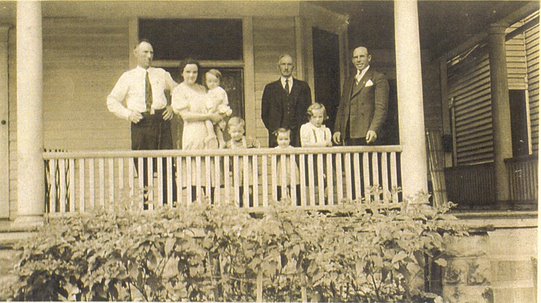 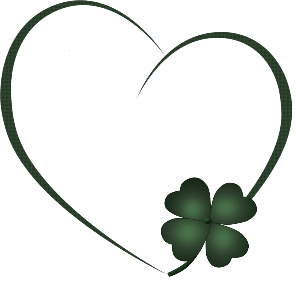 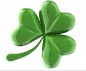 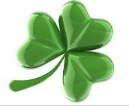 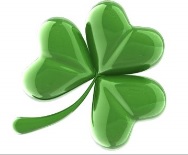 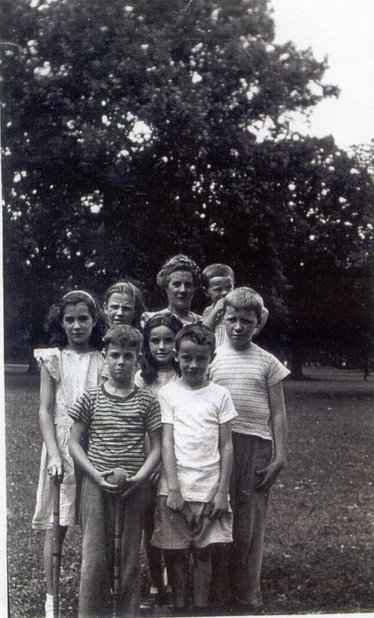 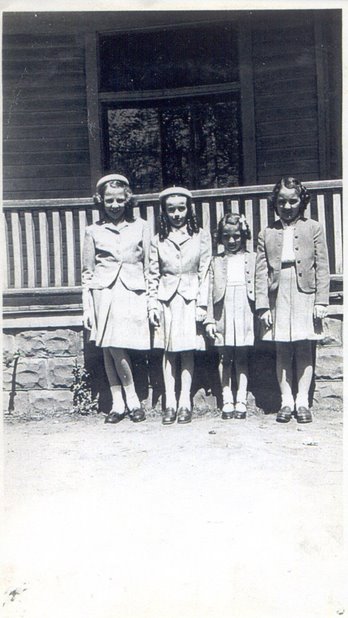 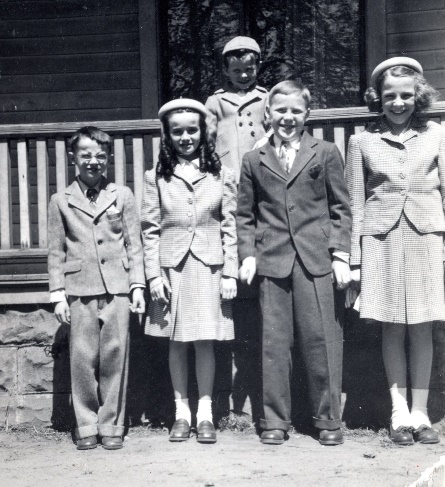 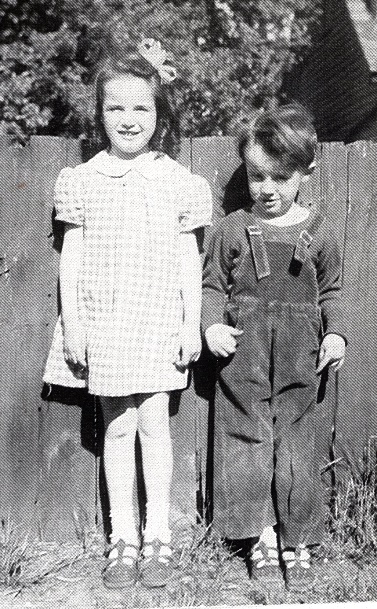 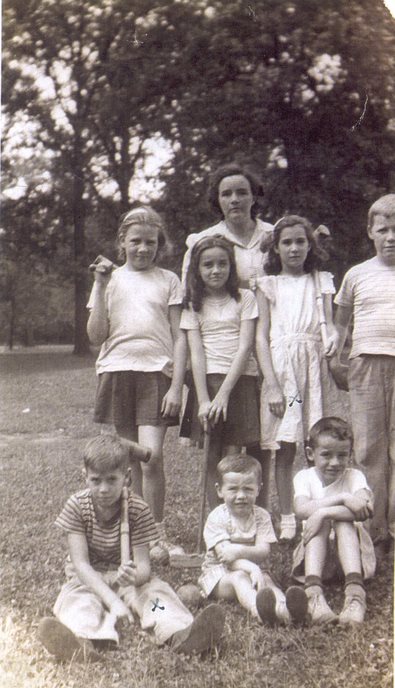 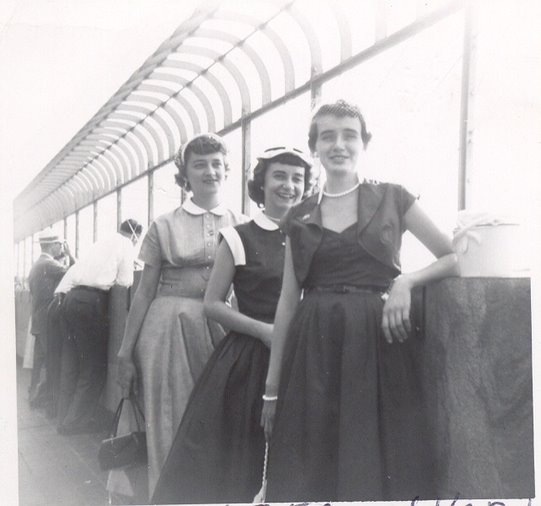 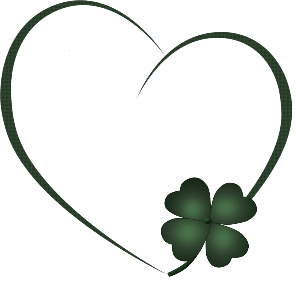 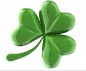 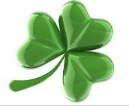 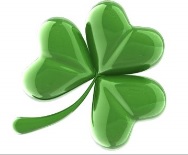 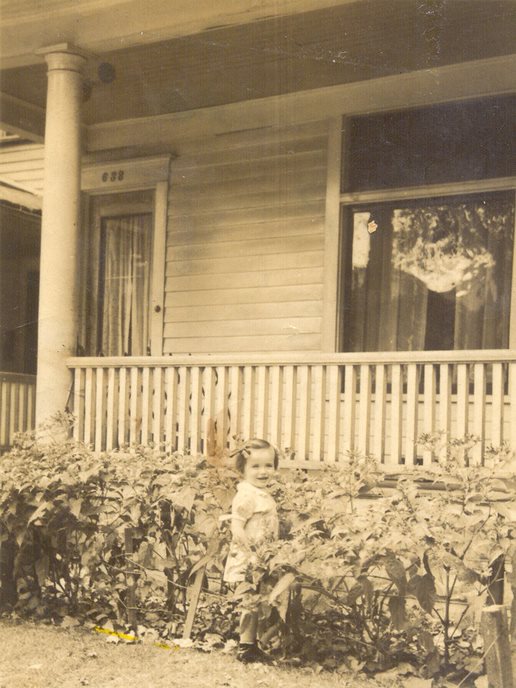 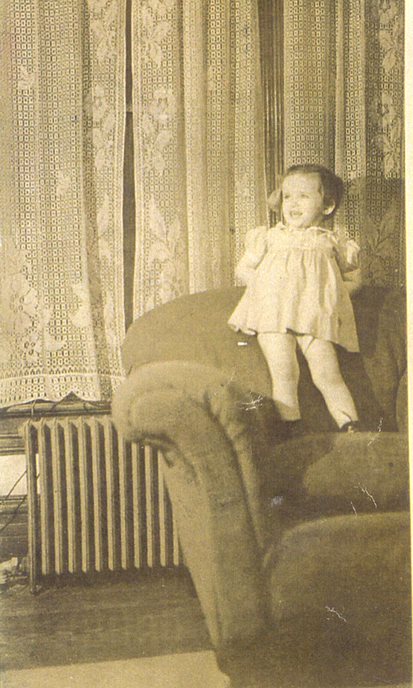 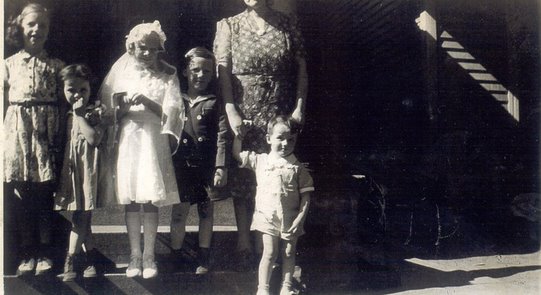 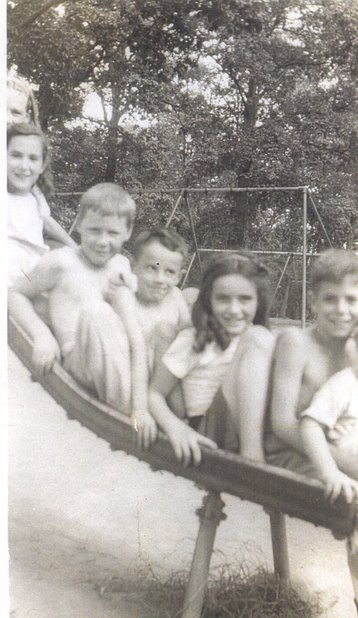 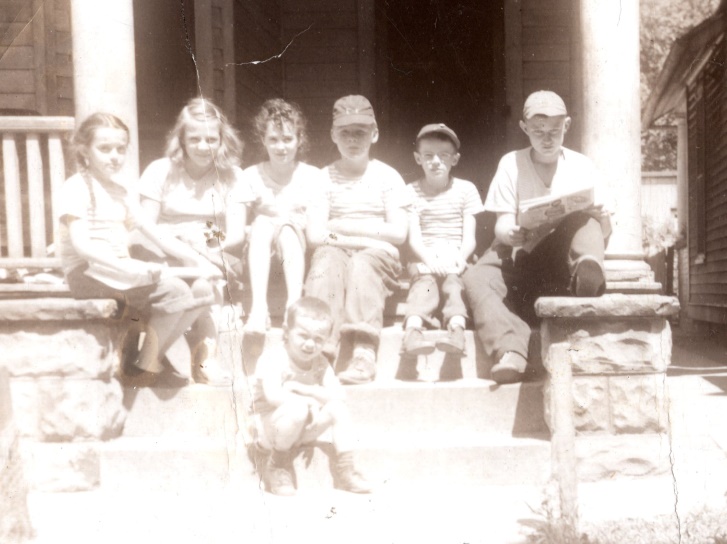 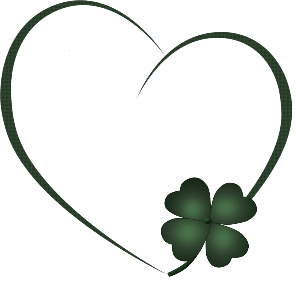 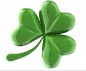 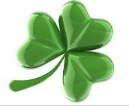 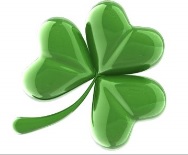 High School Years
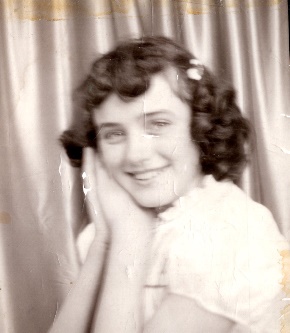 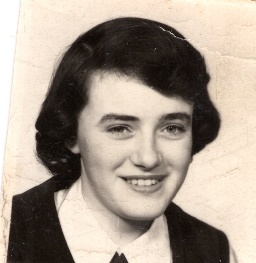 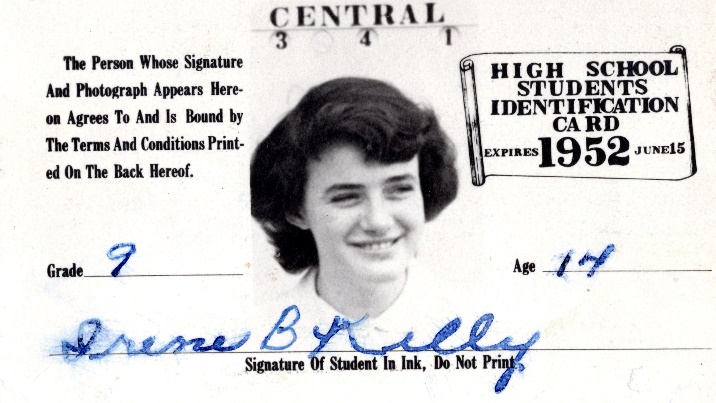 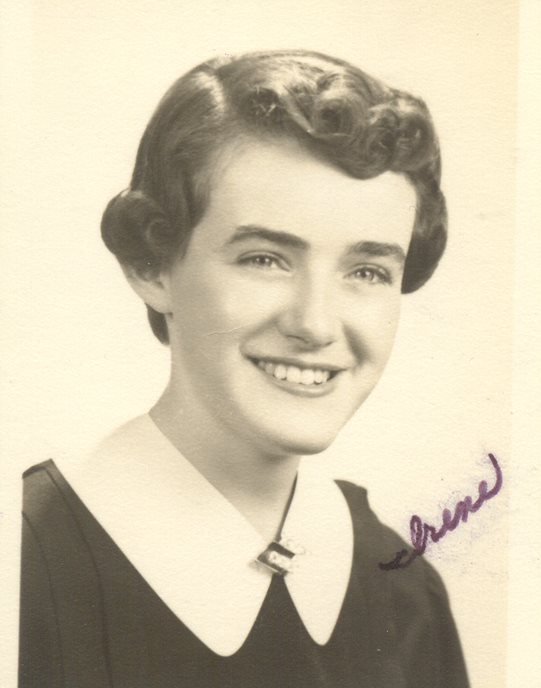 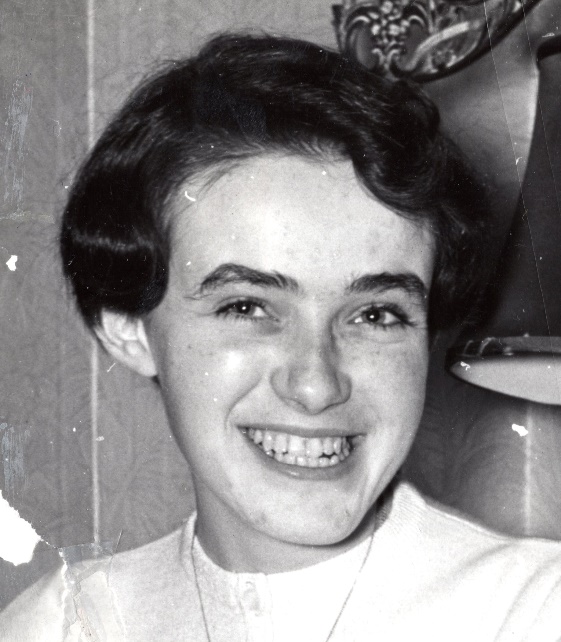 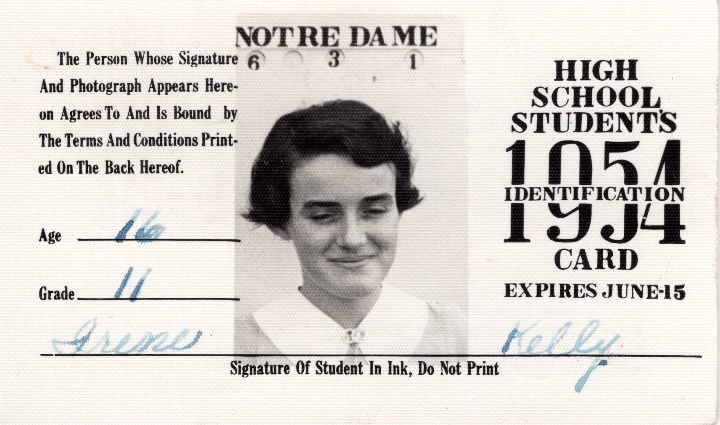 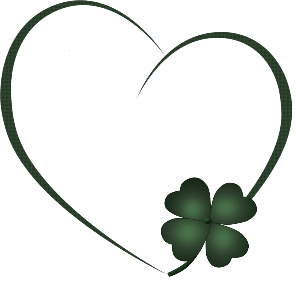 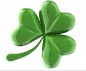 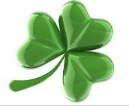 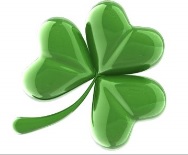 May Crowning
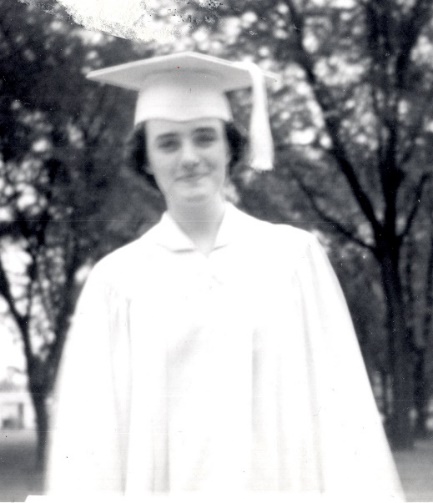 June 1955 Graduation
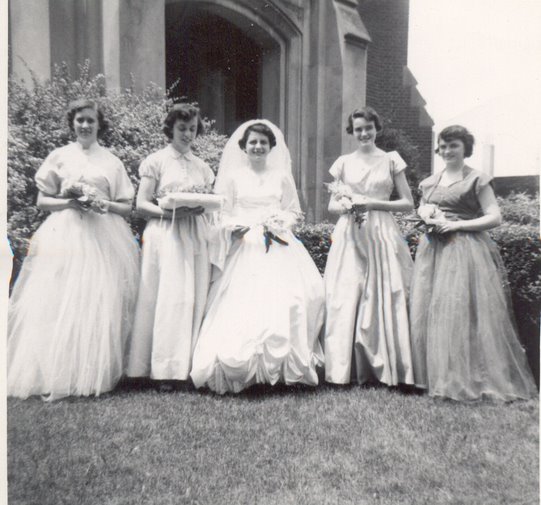 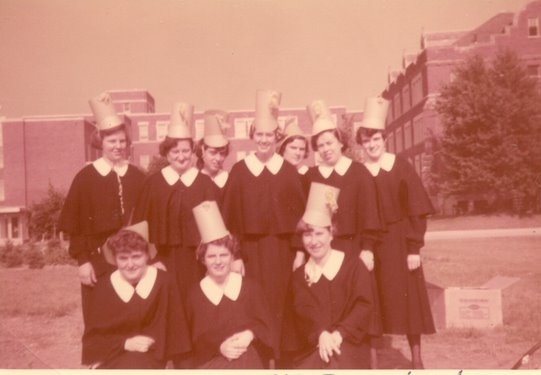 Pre-Convent
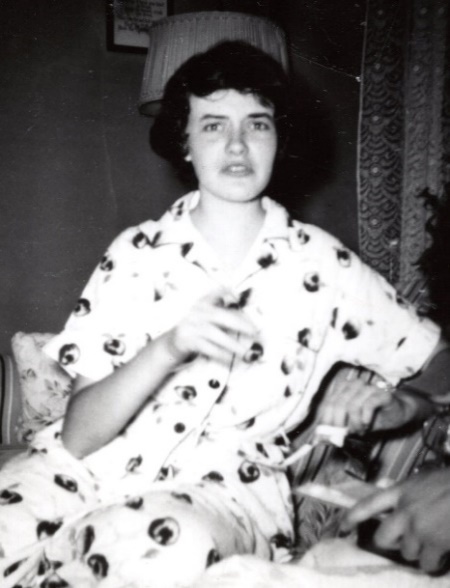 Party!
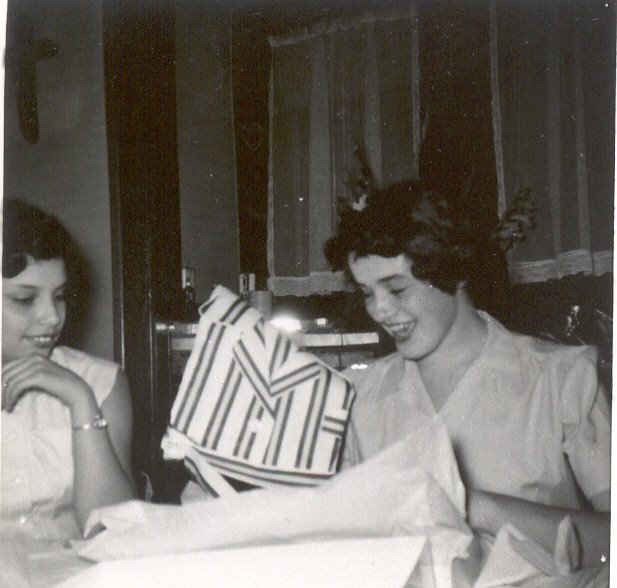 10 Postulants
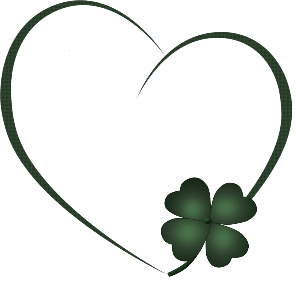 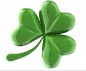 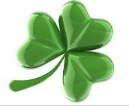 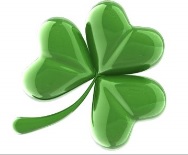 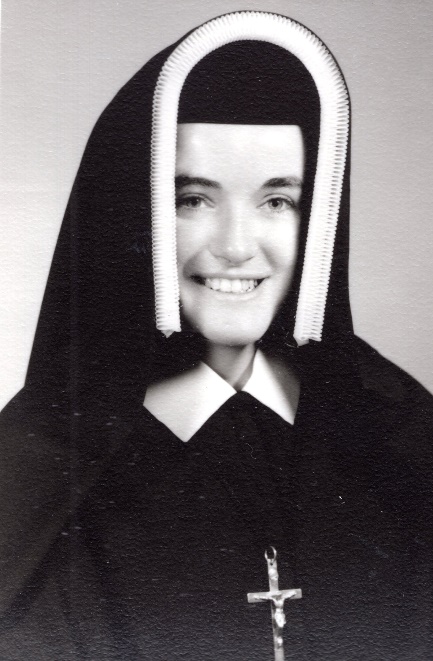 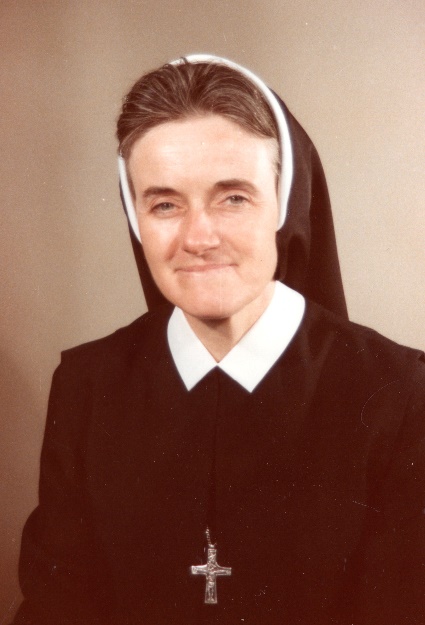 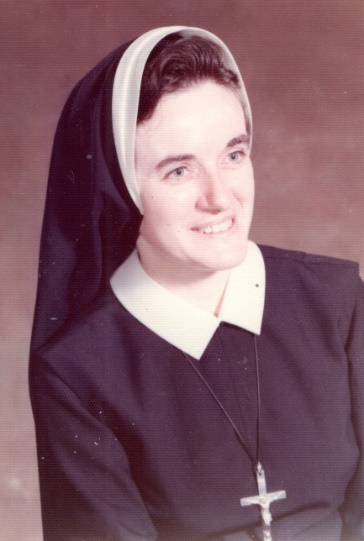 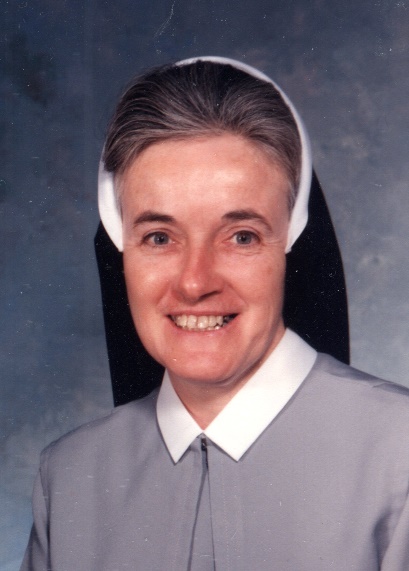 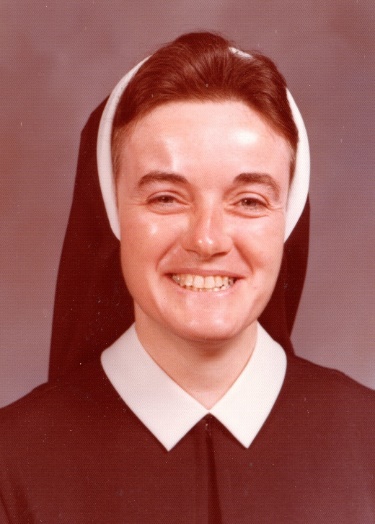 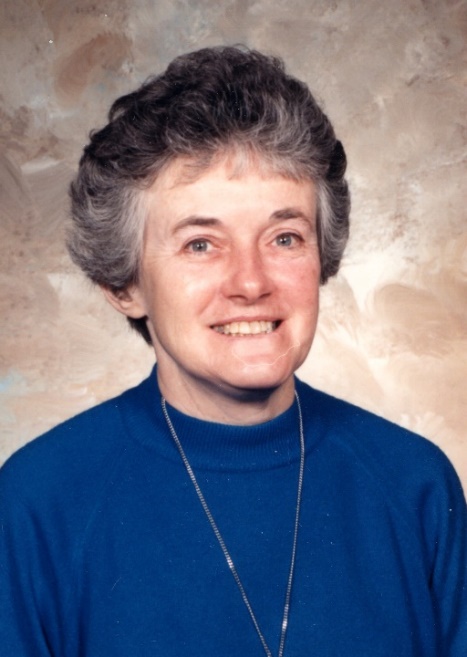 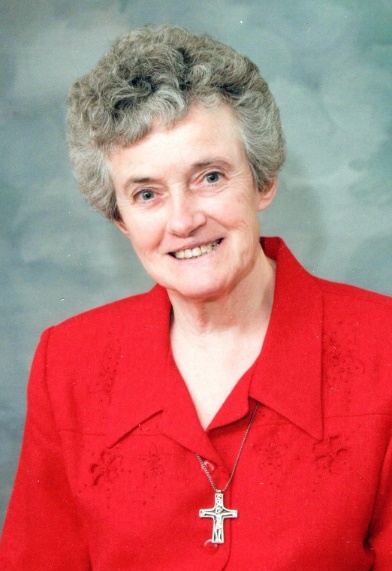 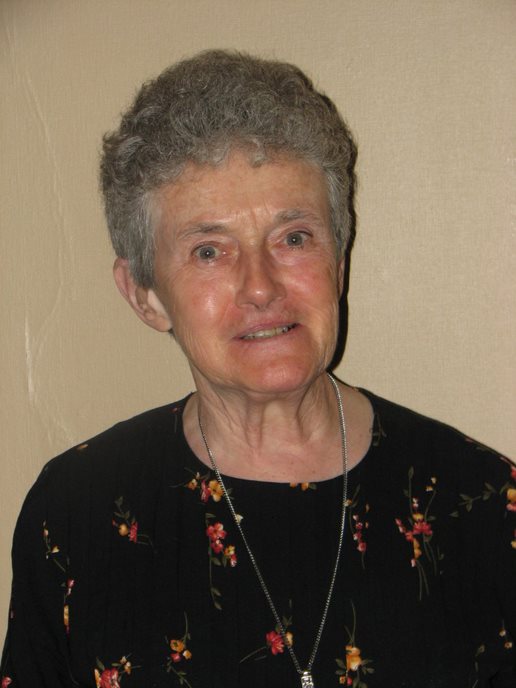 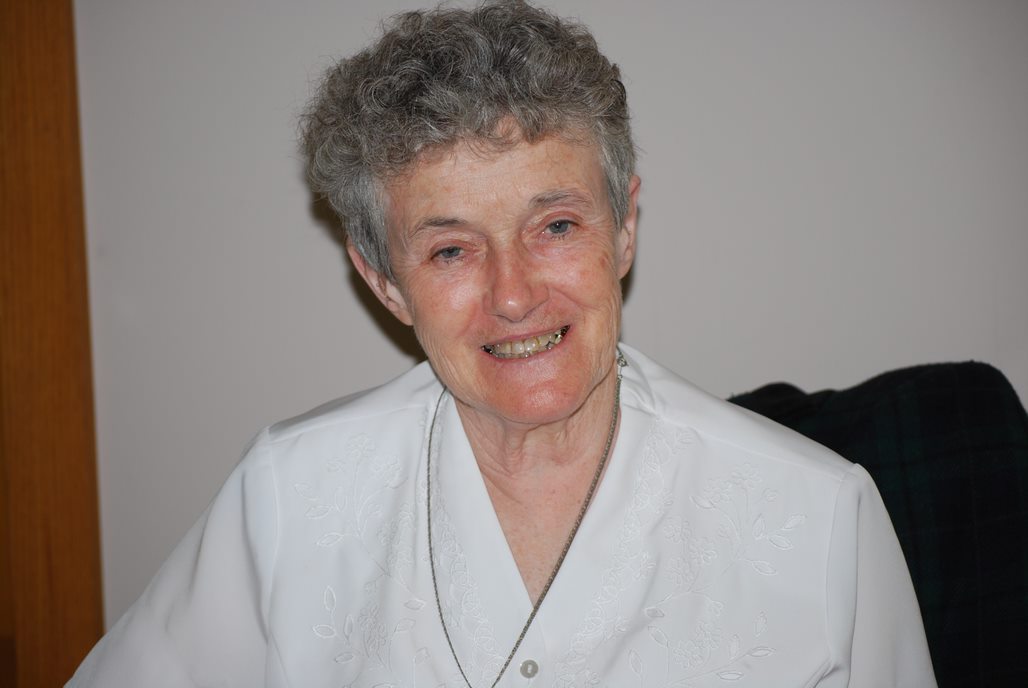 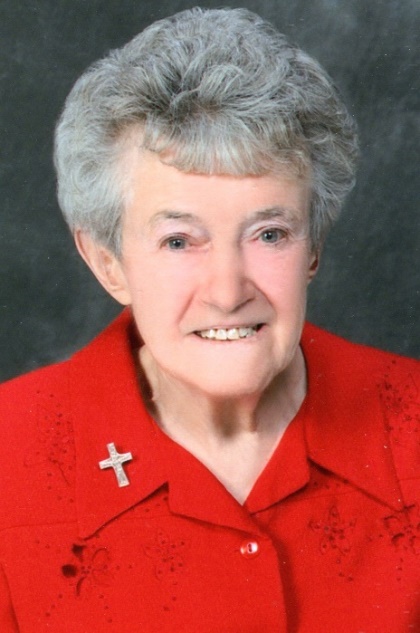 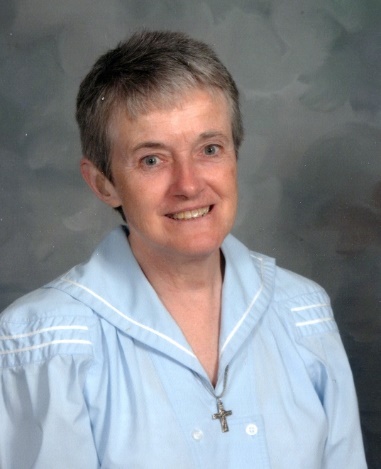 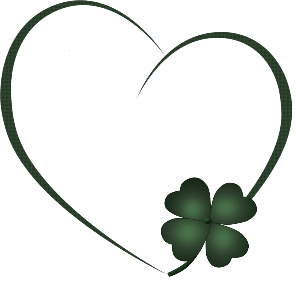 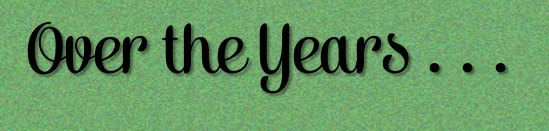 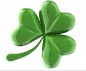 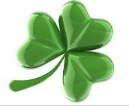 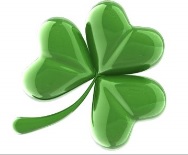 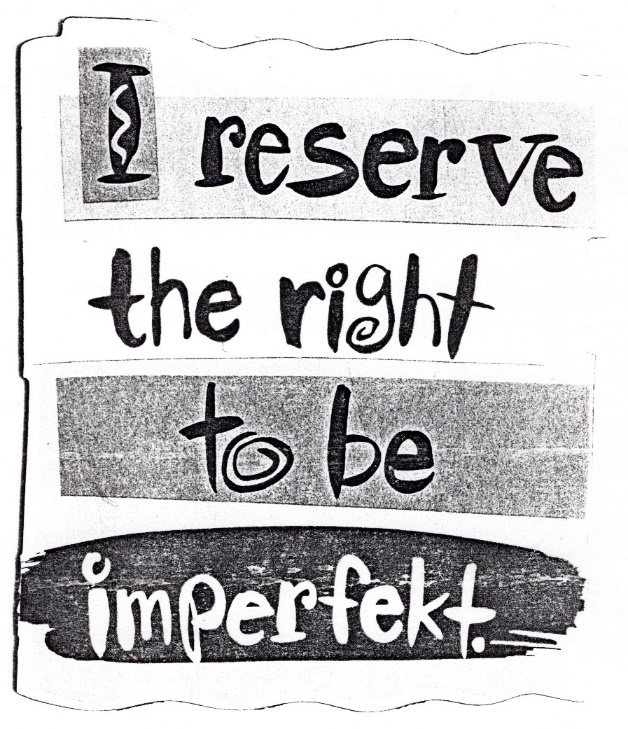 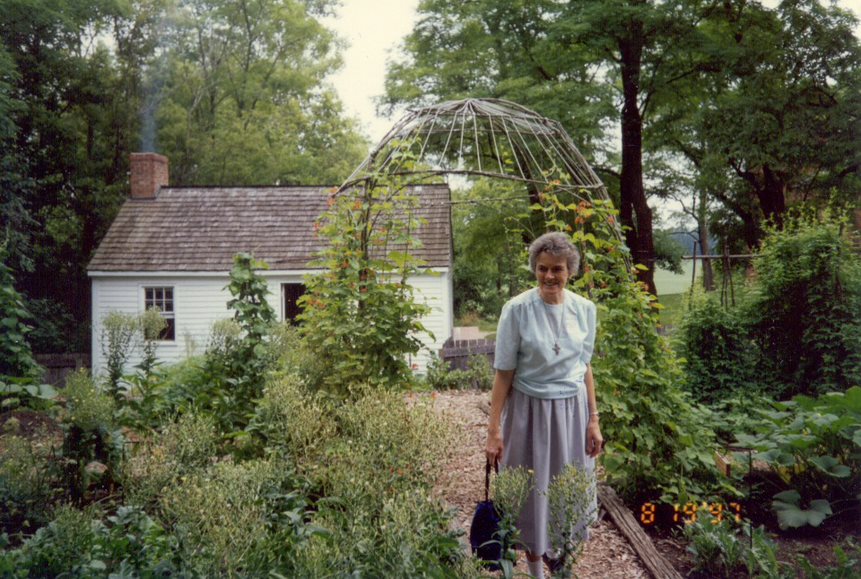 Some
Bubble
Fun
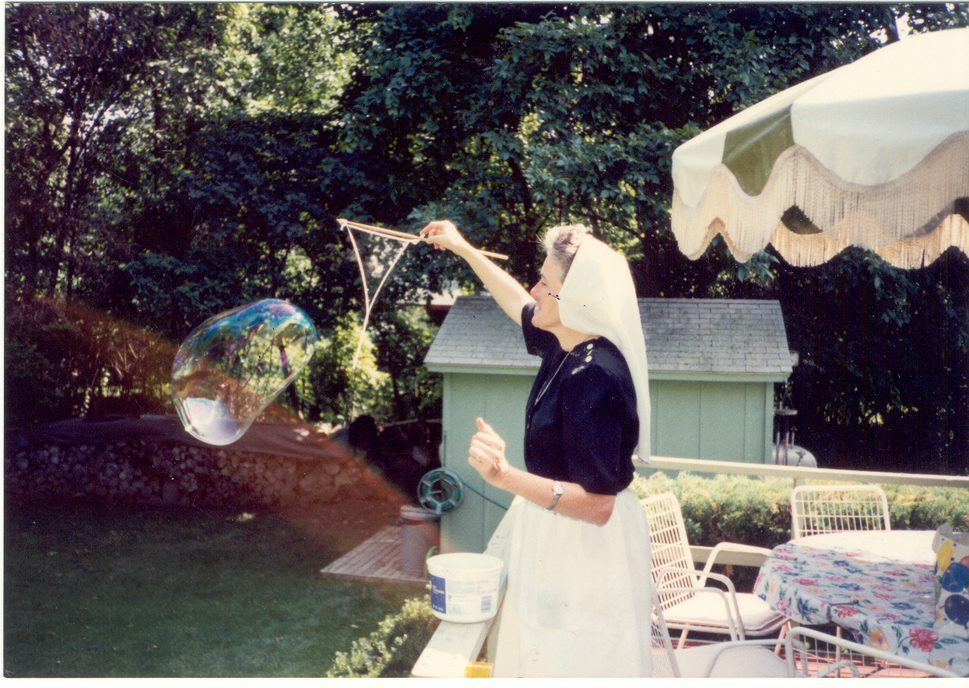 In the Gardens at Stratford
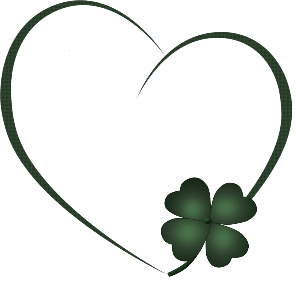 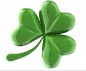 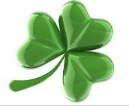 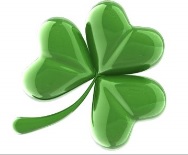 In Arizona
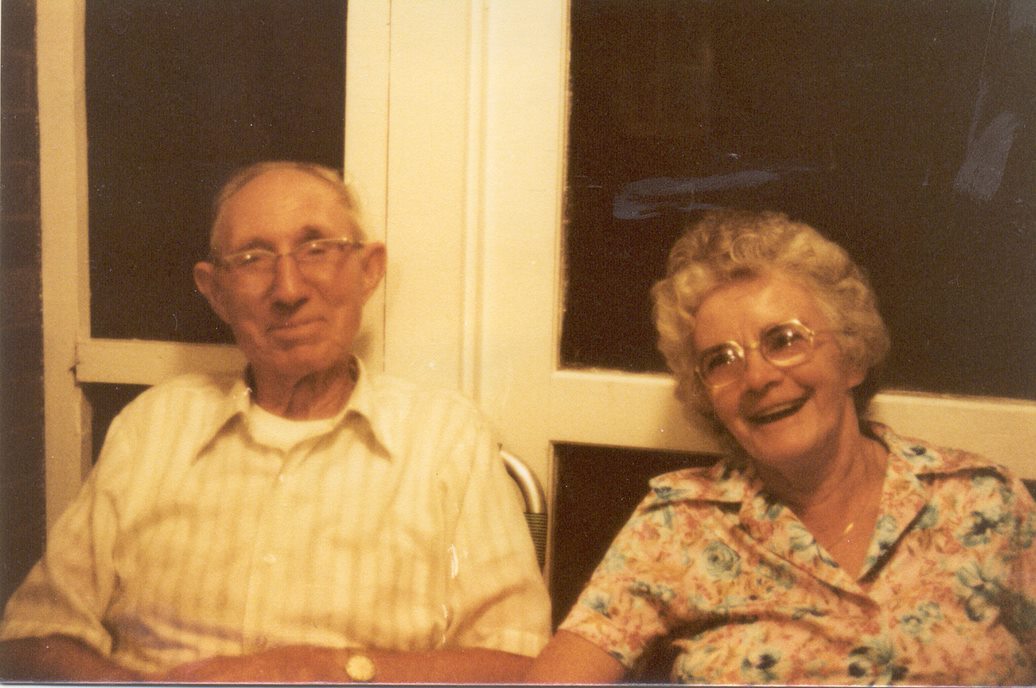 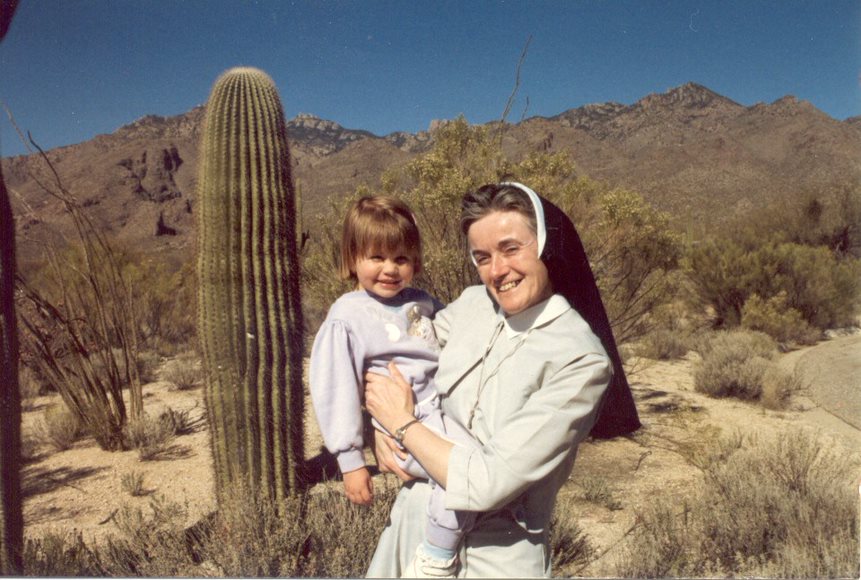 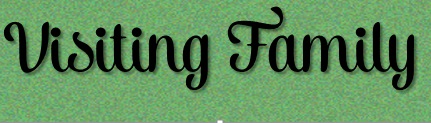 In Wales Ireland
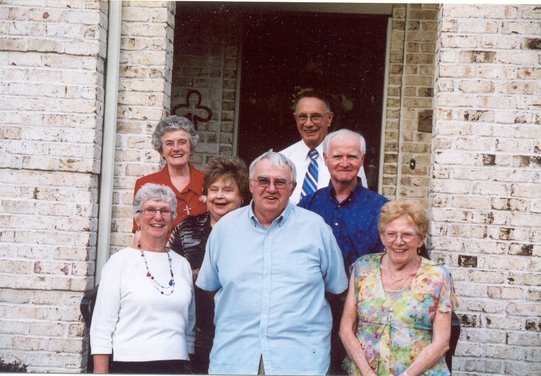 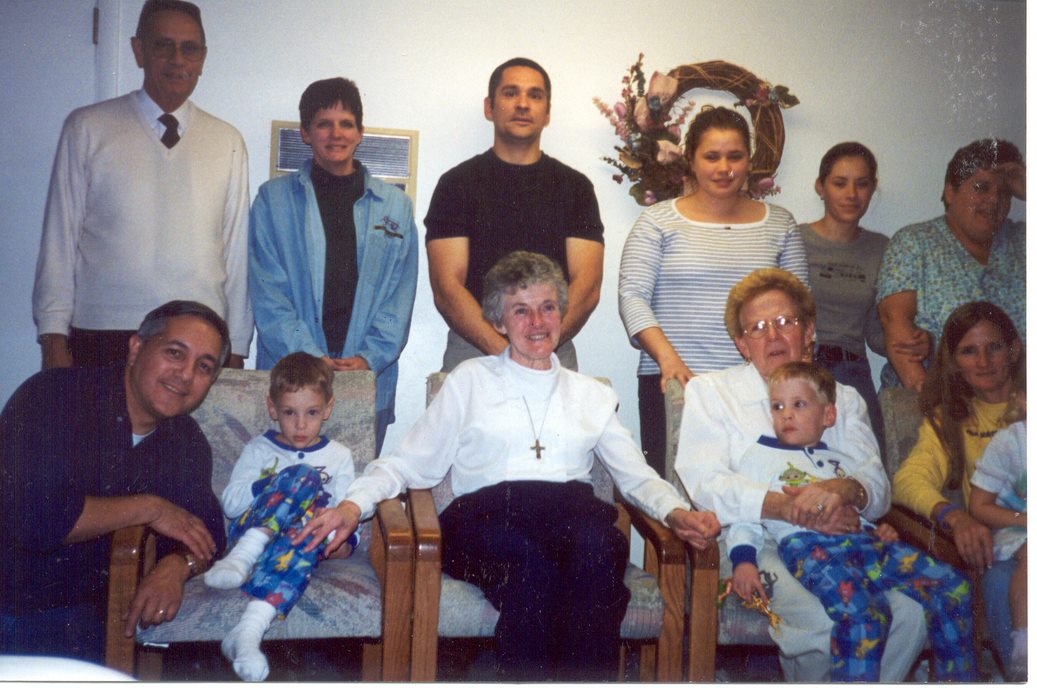 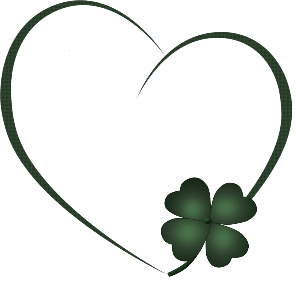 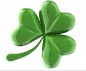 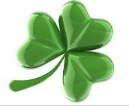 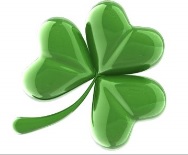 SURPRISE!!
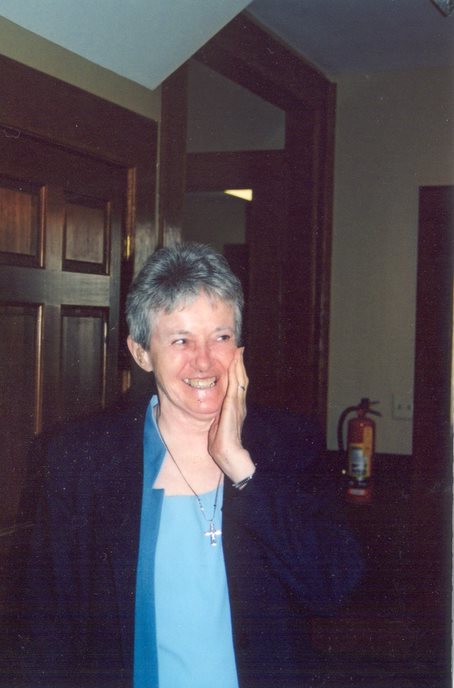 70th Birthday Party
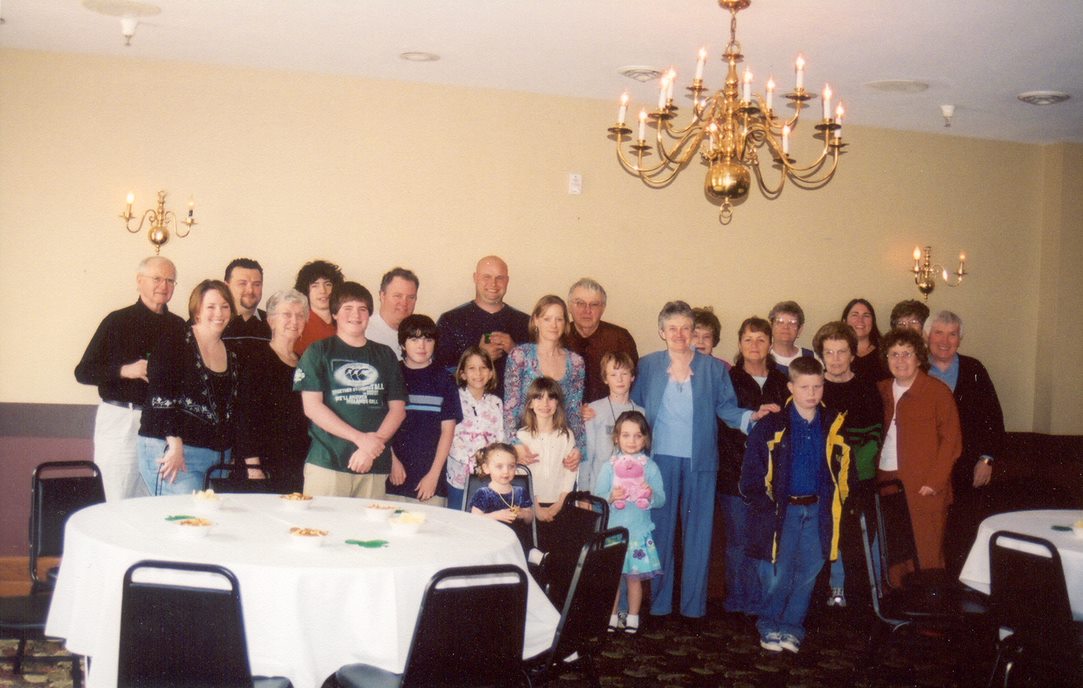 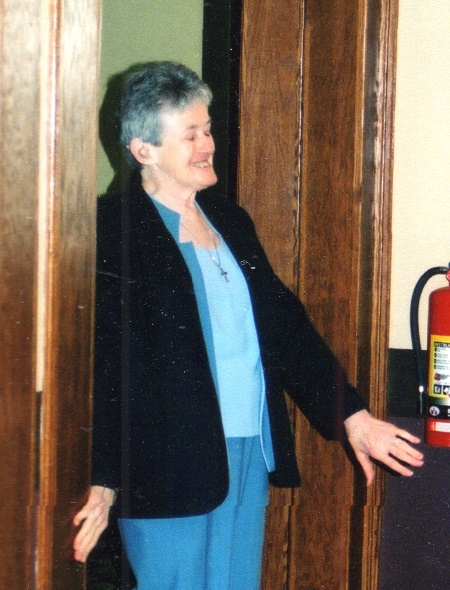 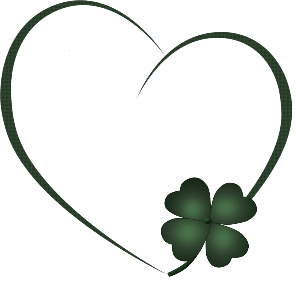 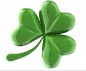 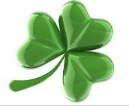 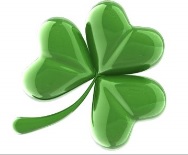 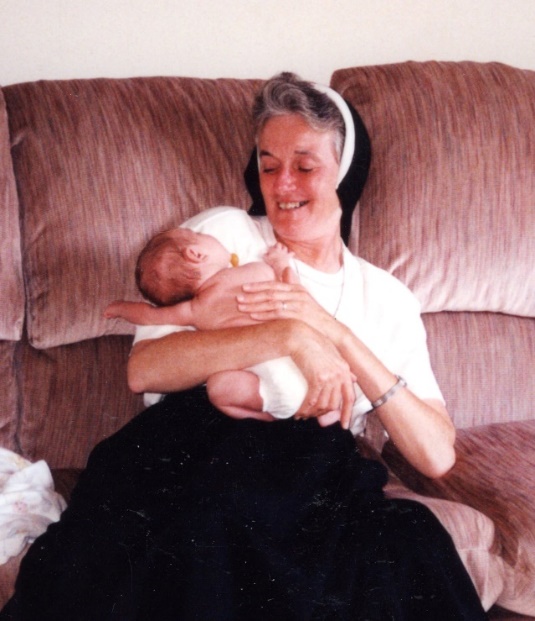 Celebrations
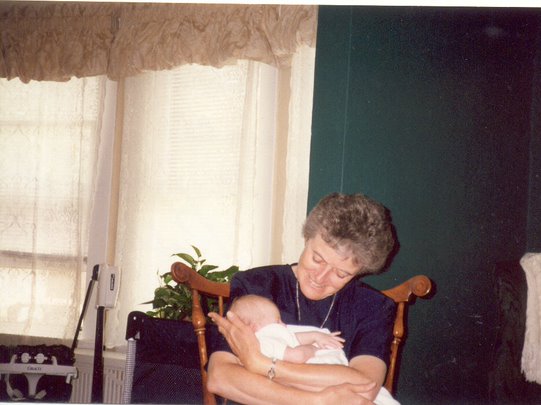 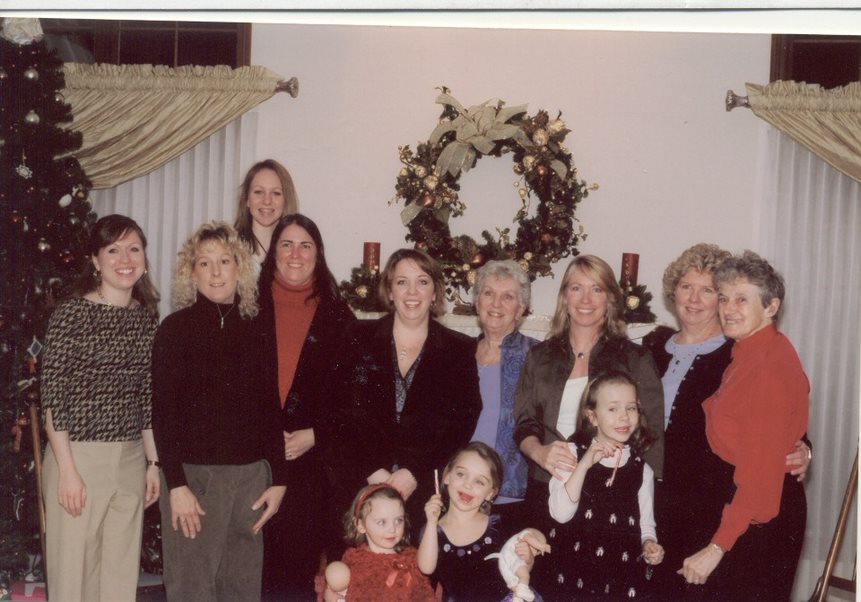 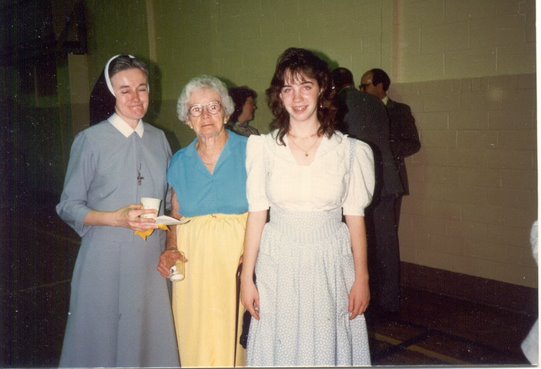 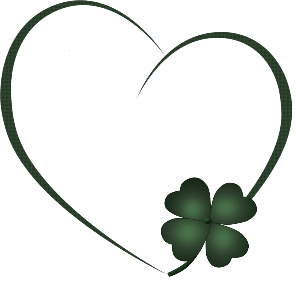 The Kelly Girls
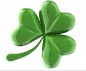 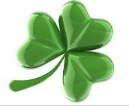 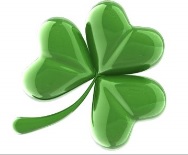 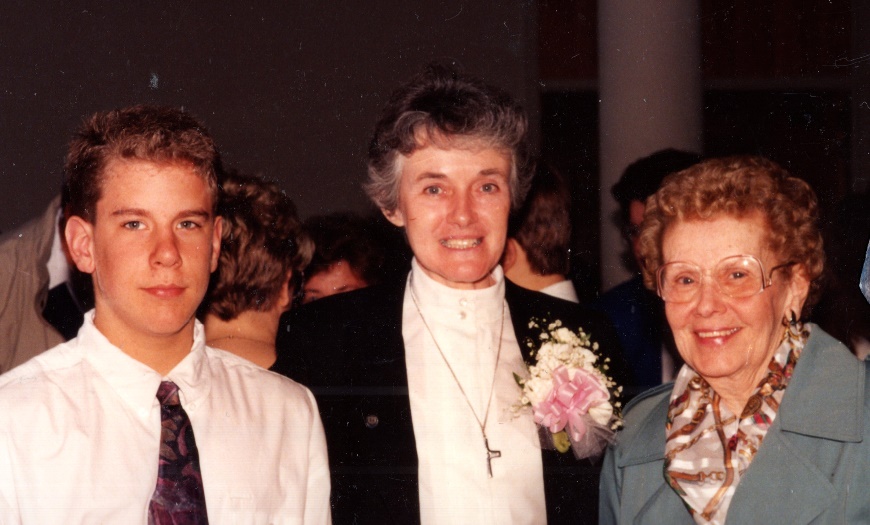 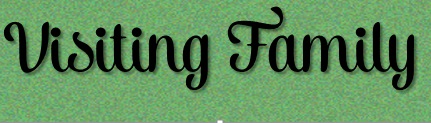 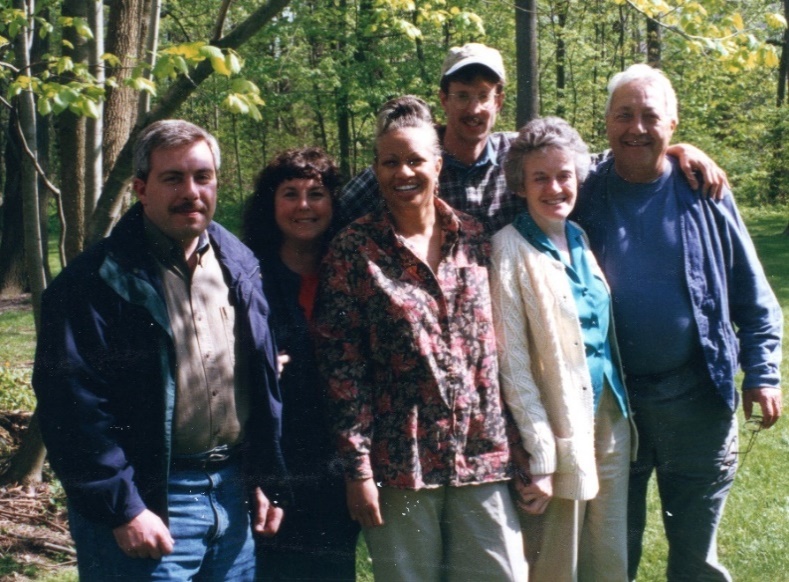 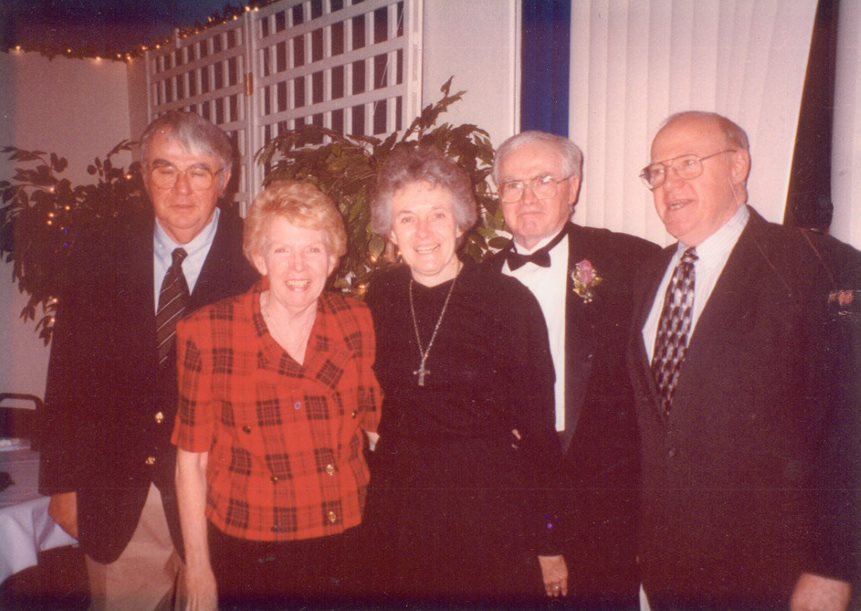 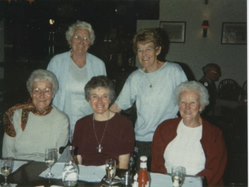 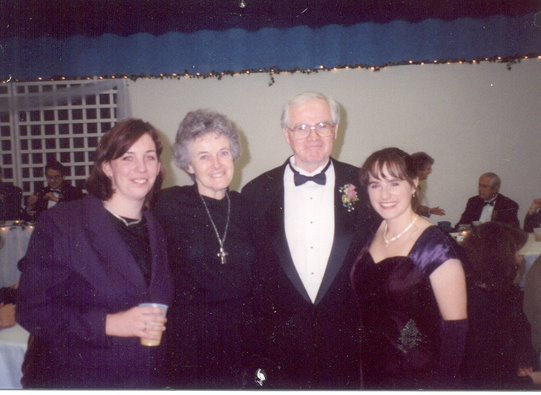 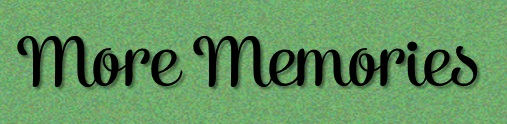 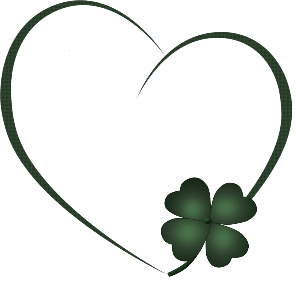 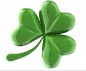 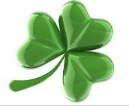 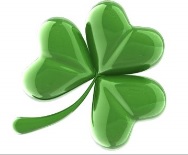 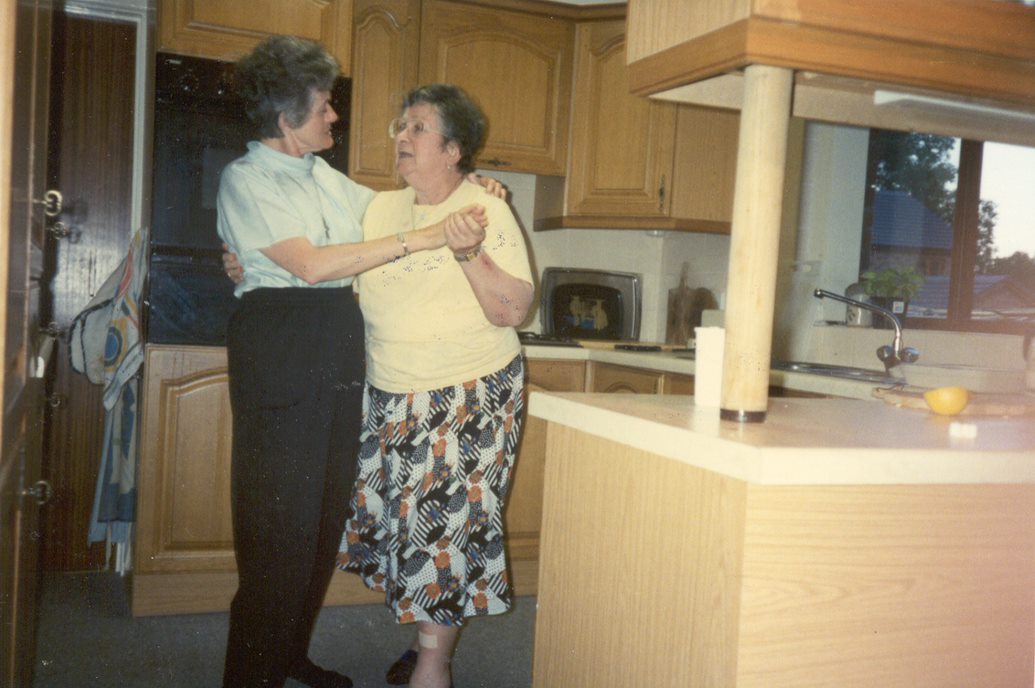 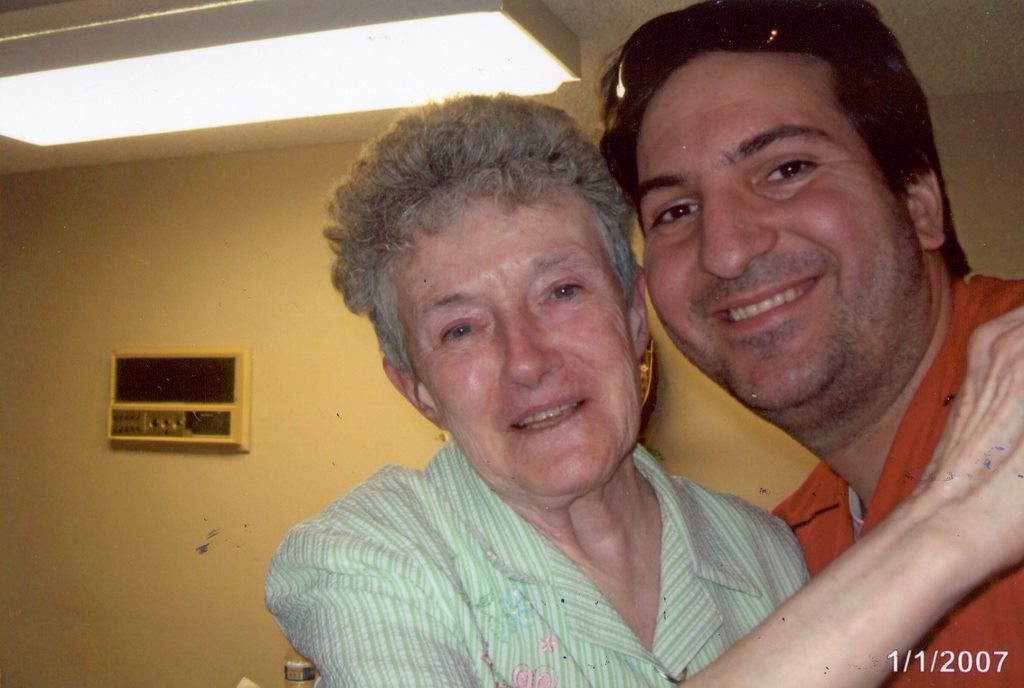 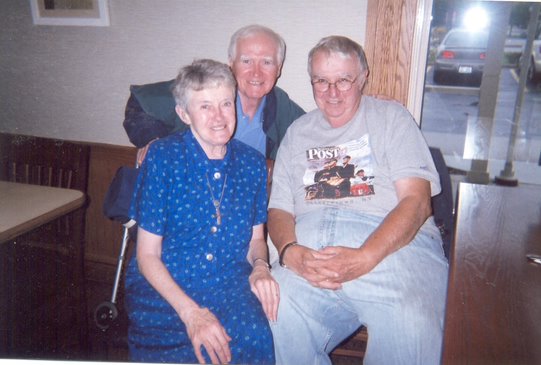 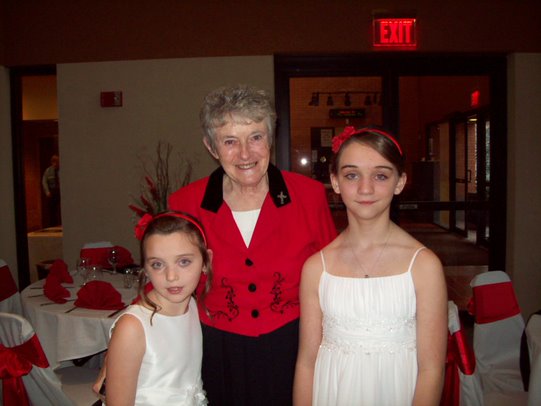 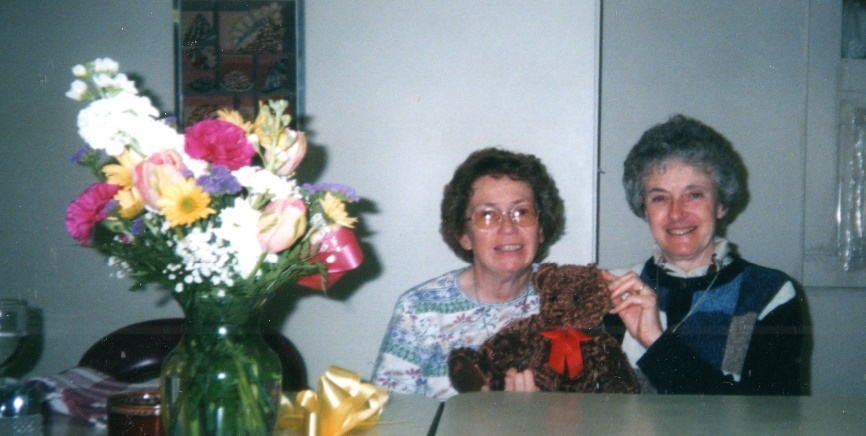 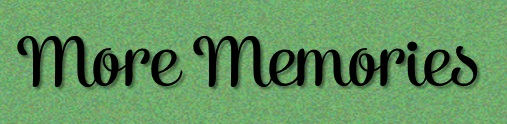 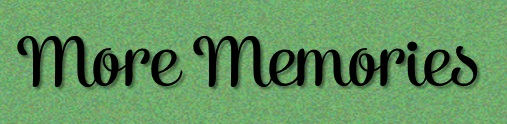 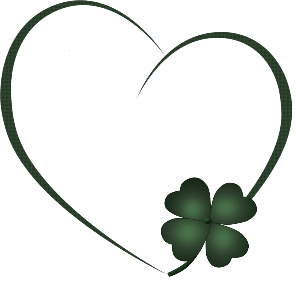 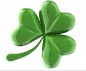 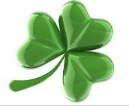 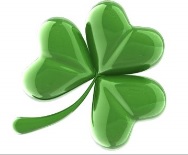 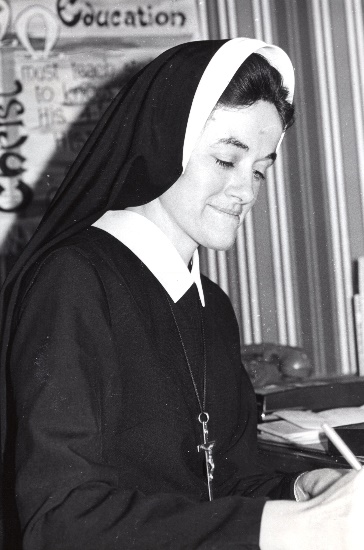 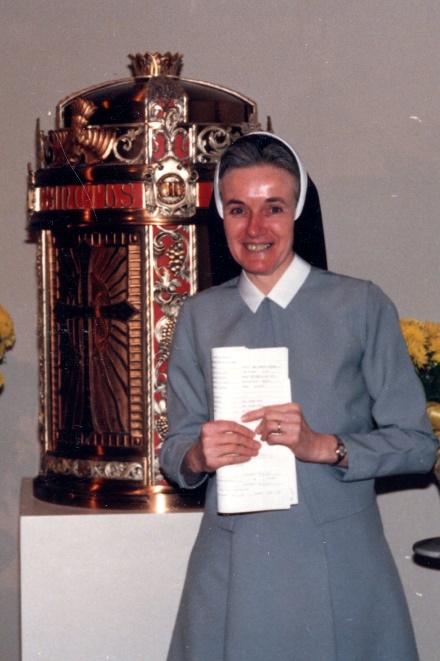 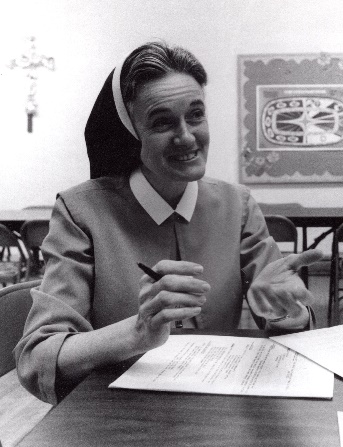 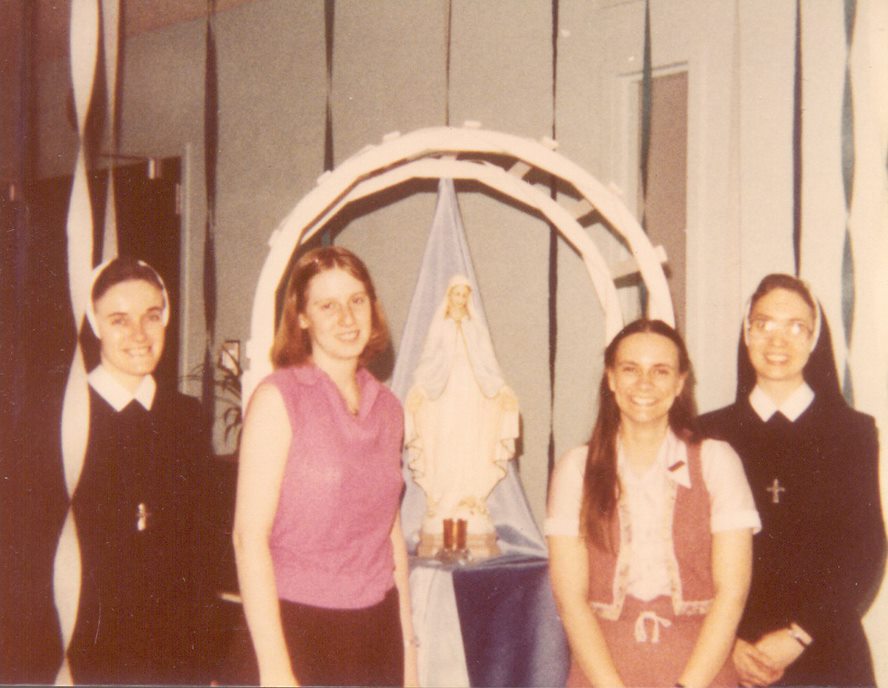 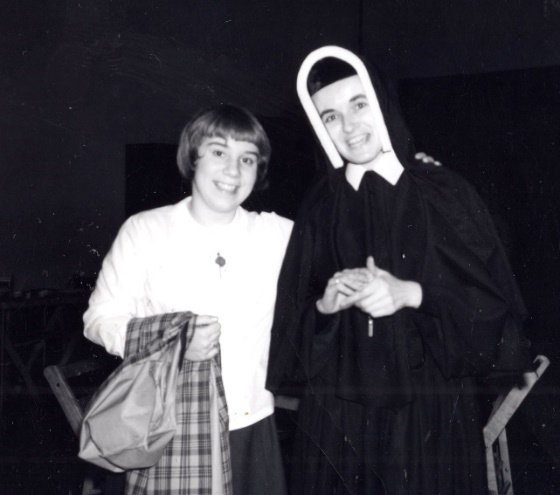 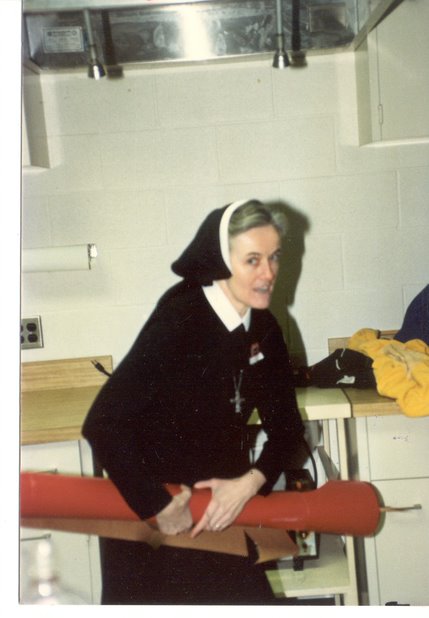 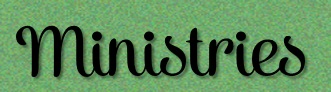 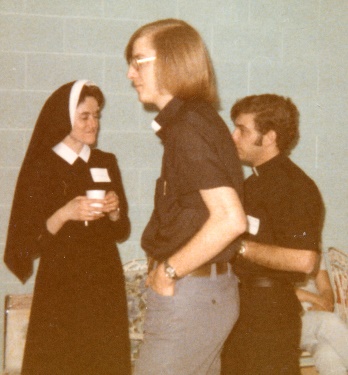 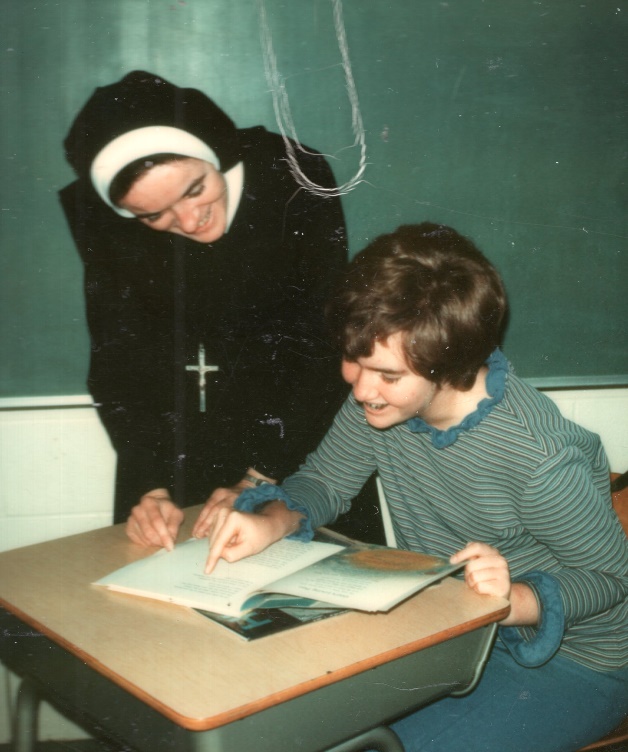 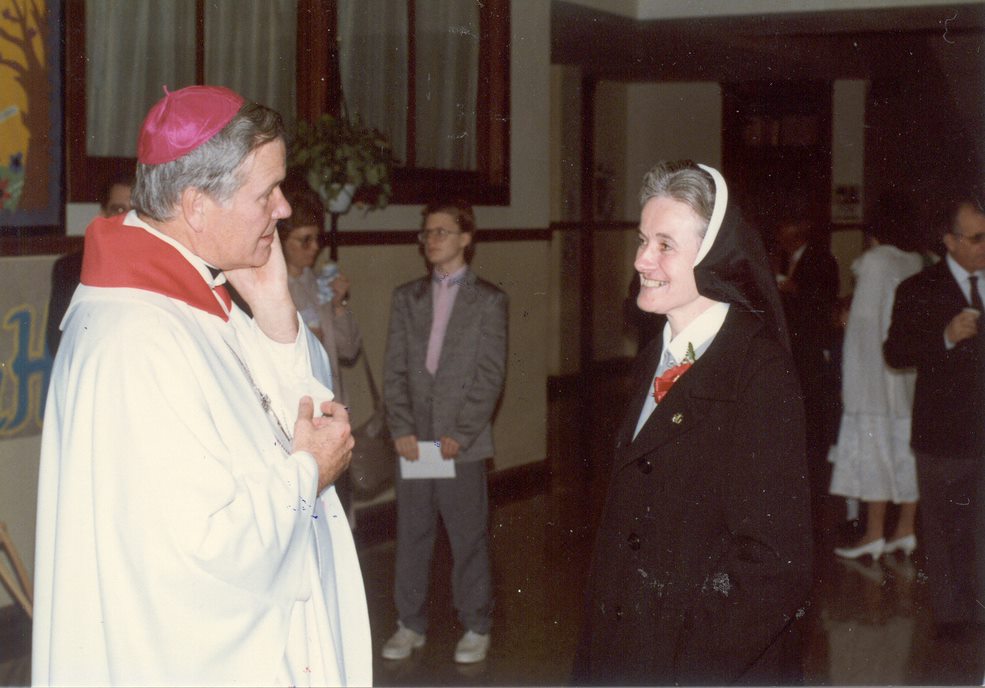 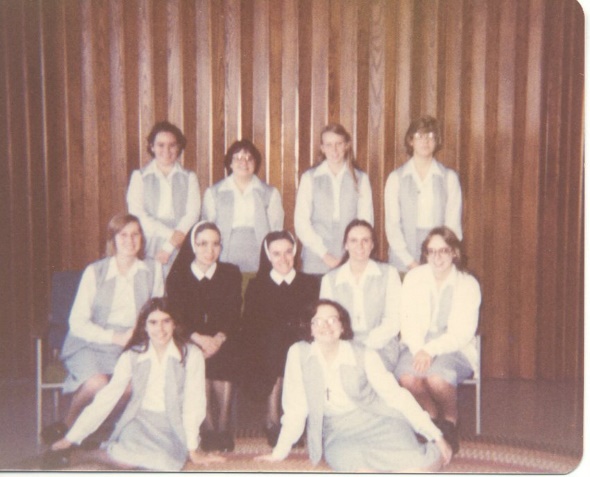 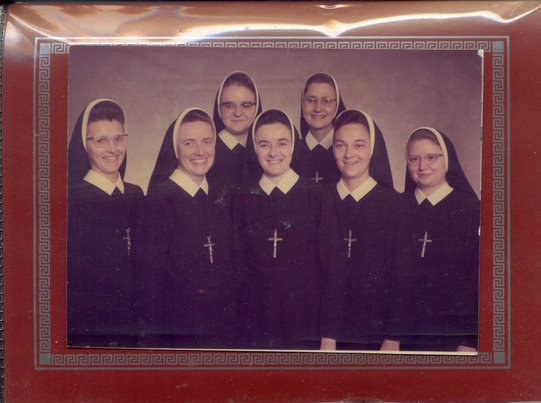 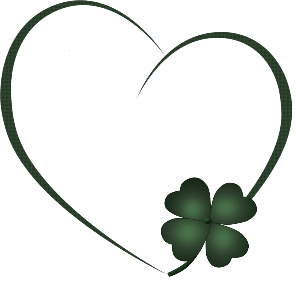 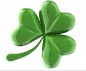 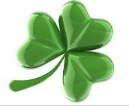 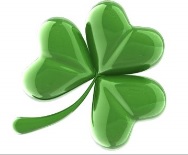 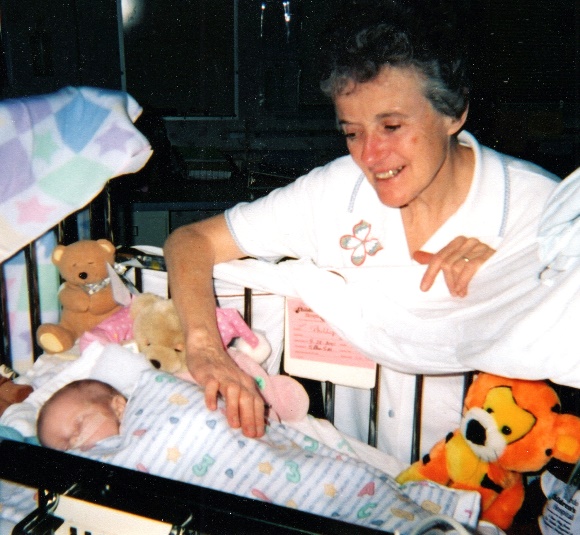 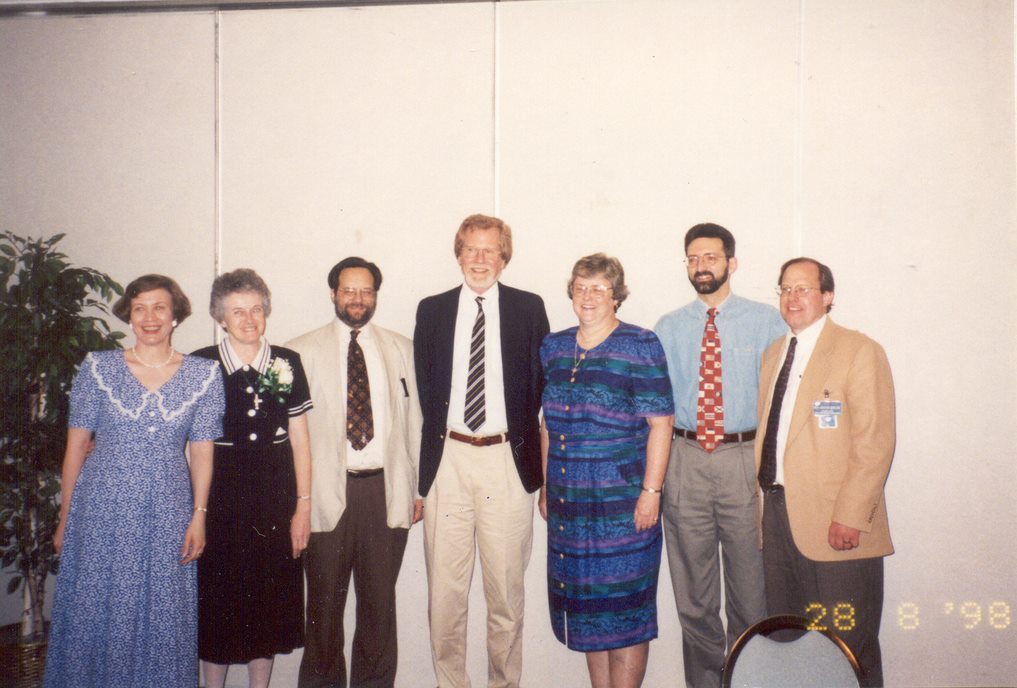 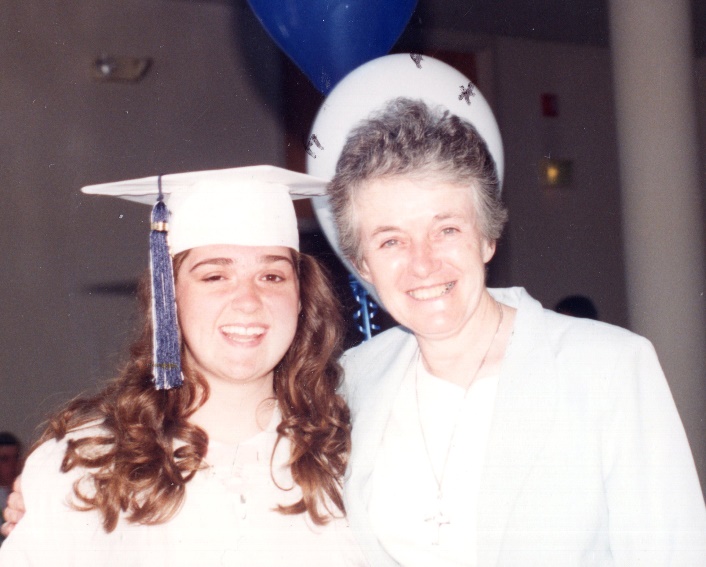 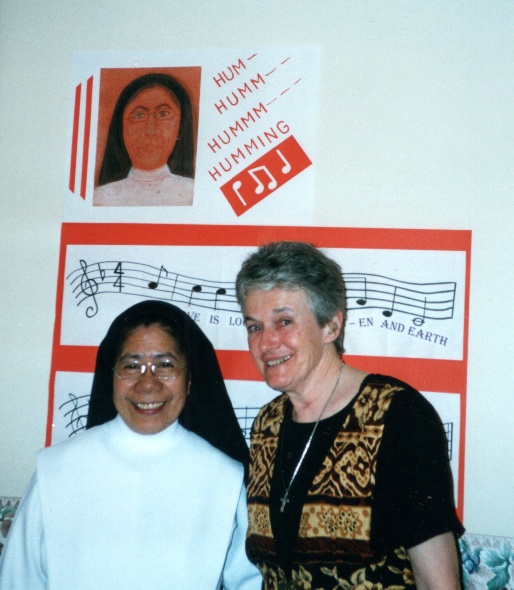 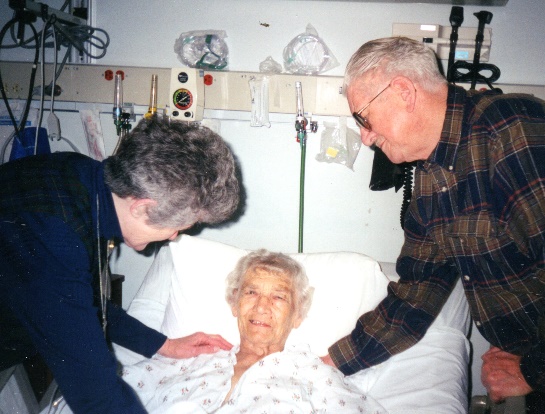 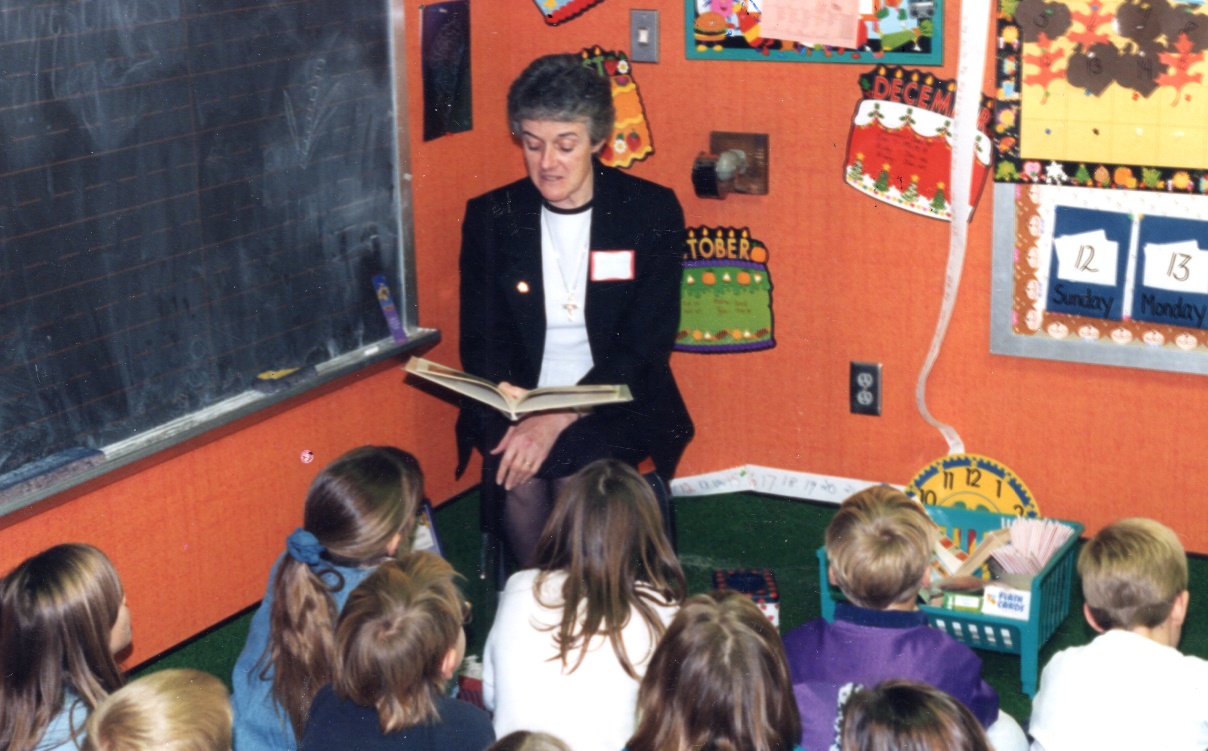 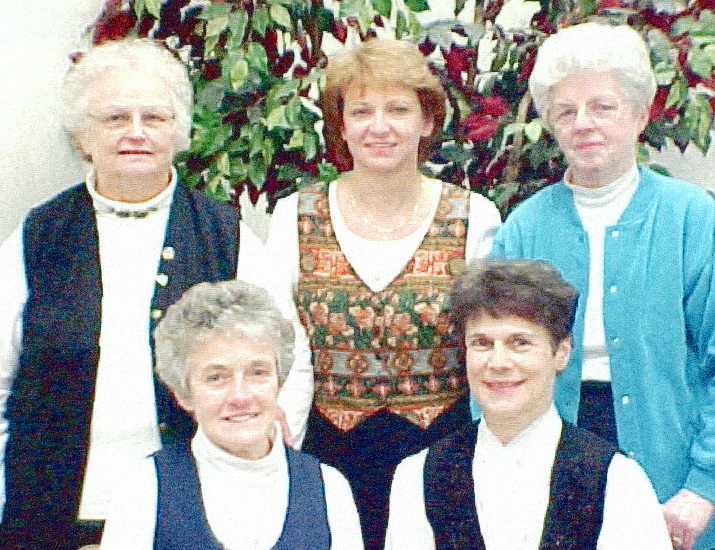 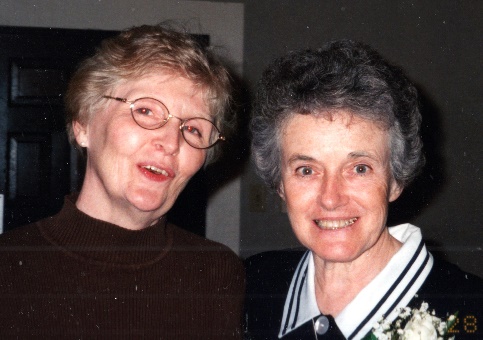 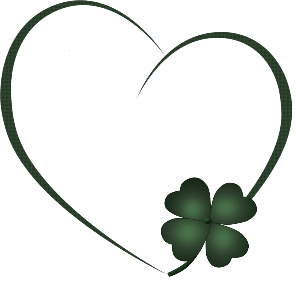 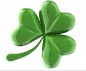 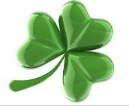 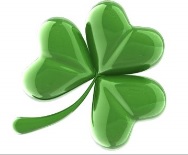 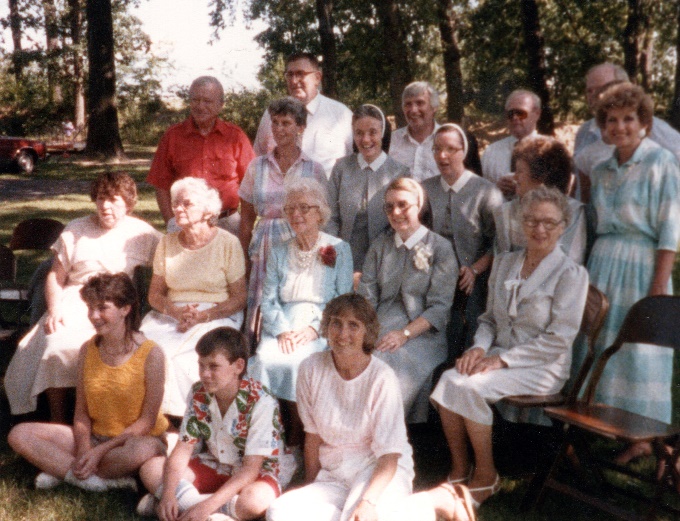 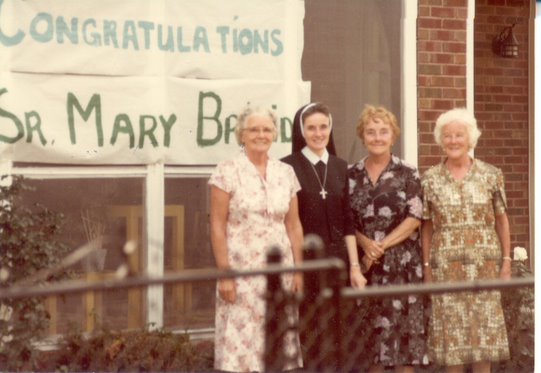 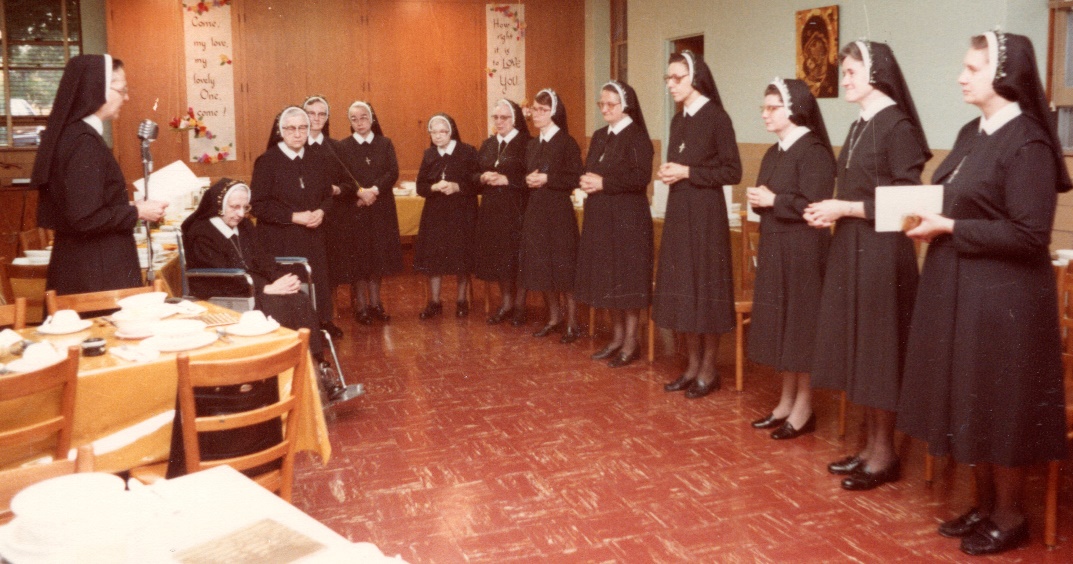 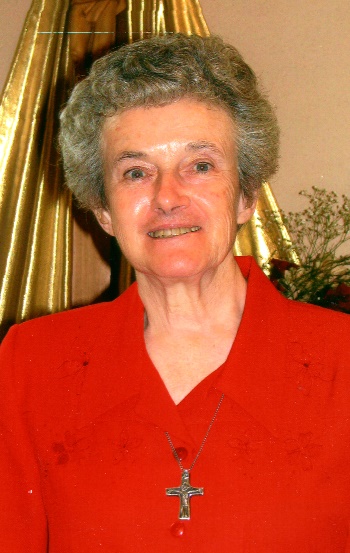 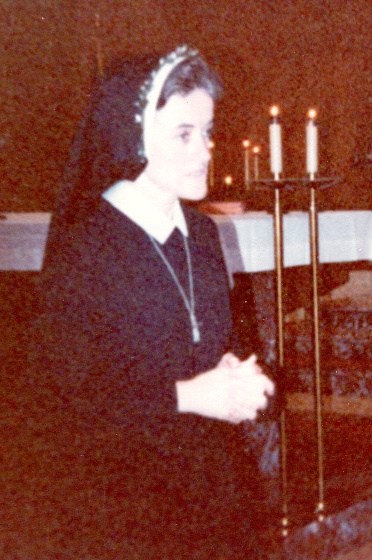 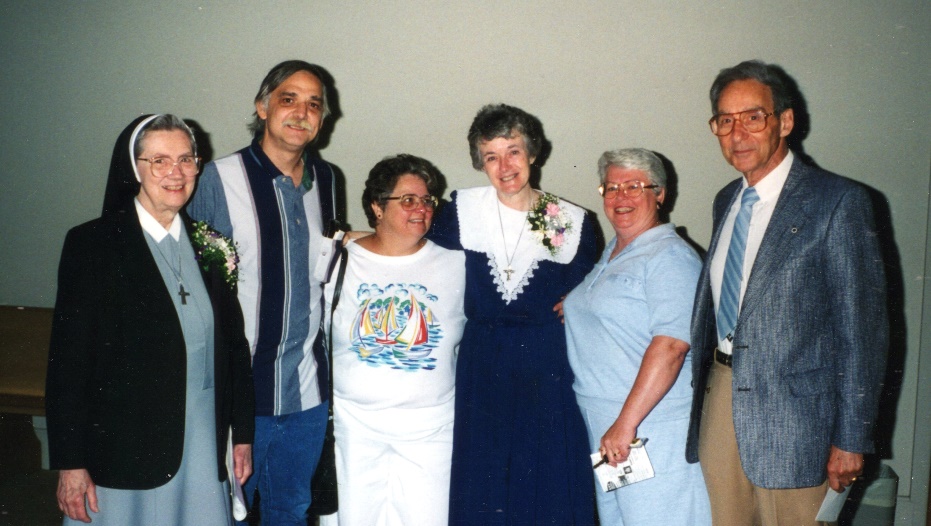 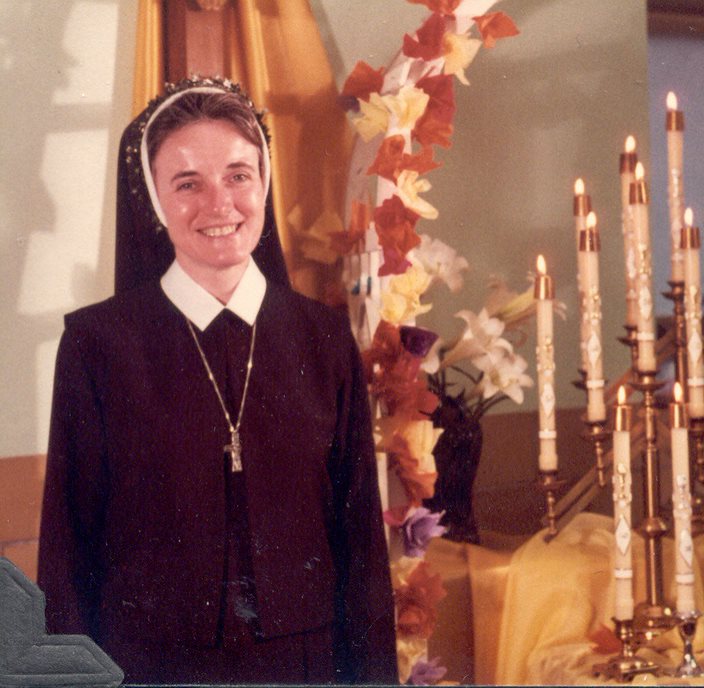 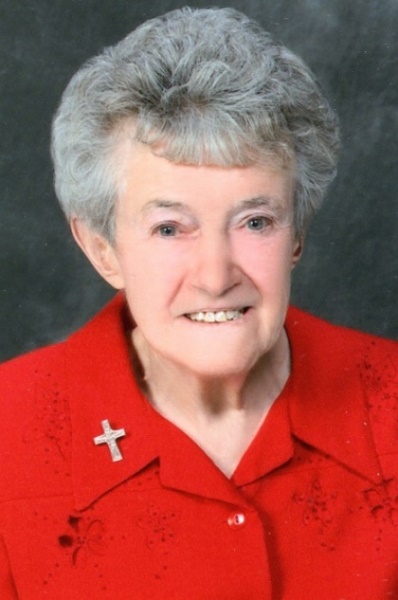 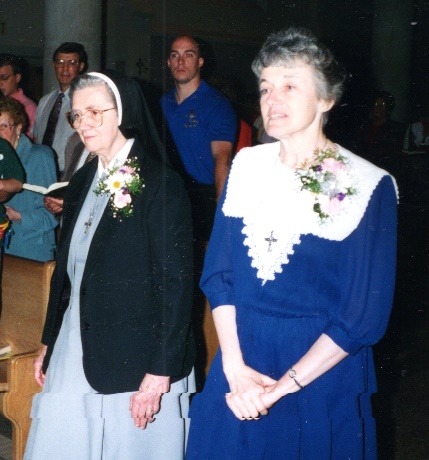 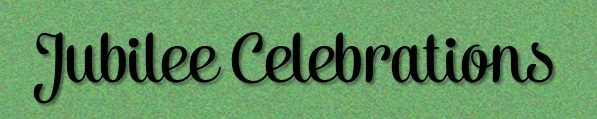 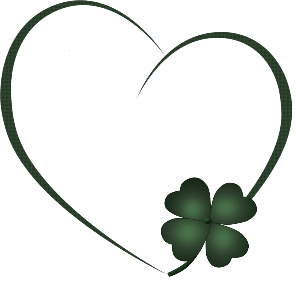 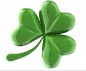 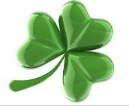 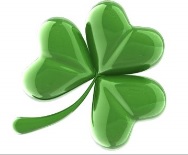 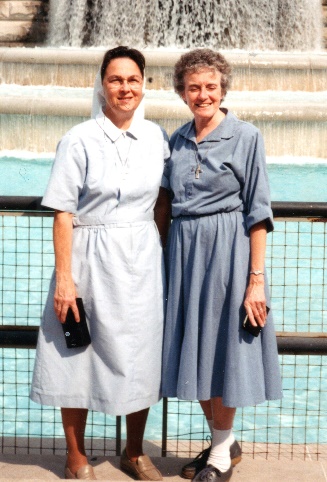 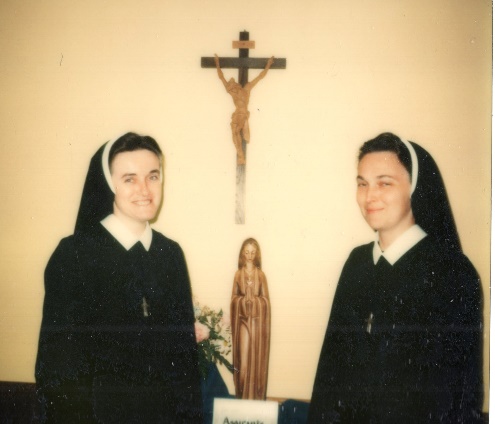 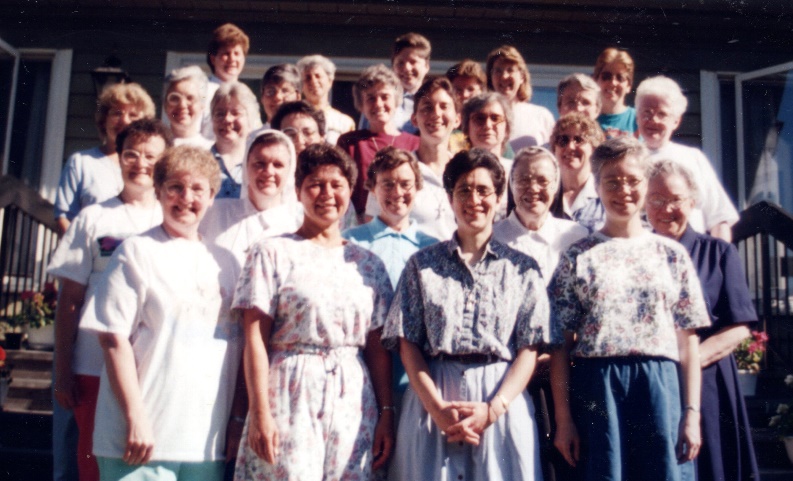 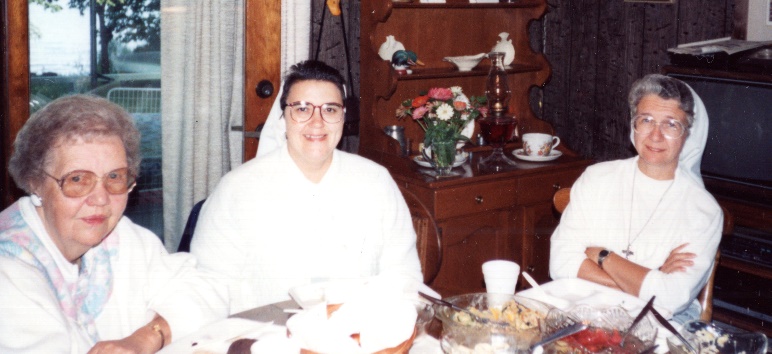 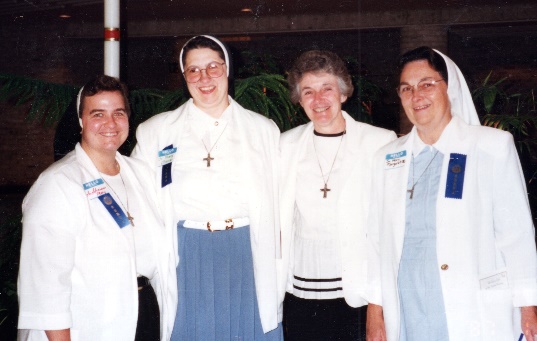 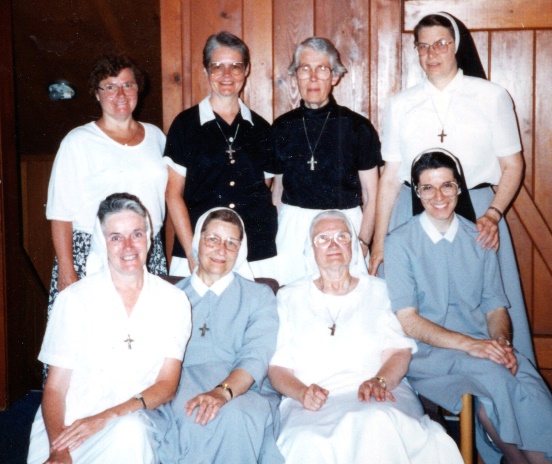 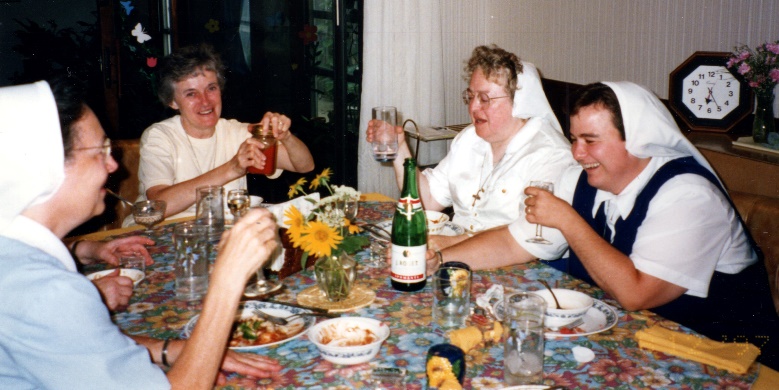 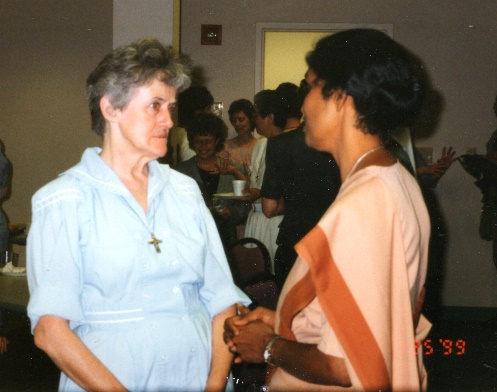 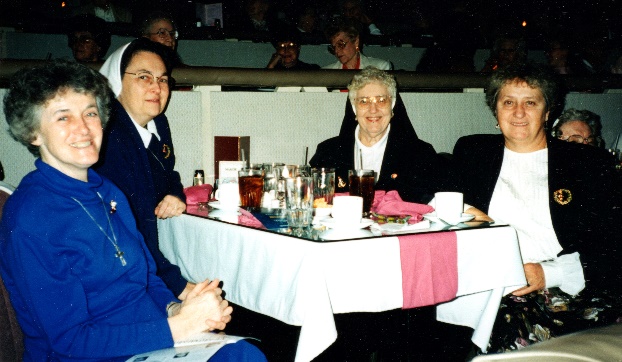 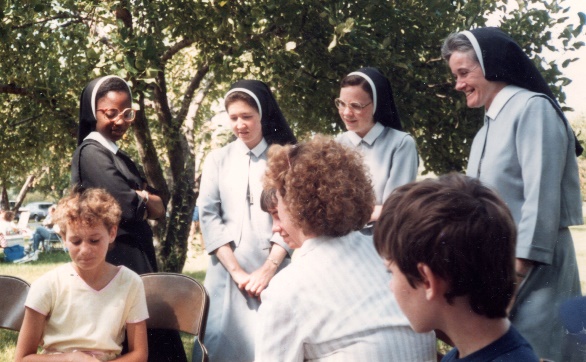 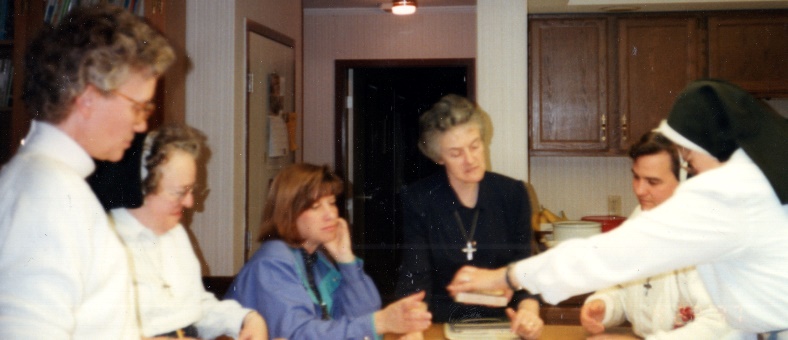 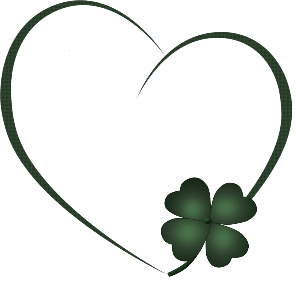 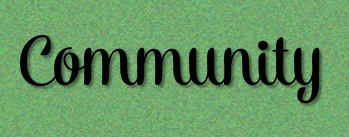 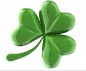 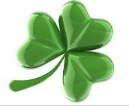 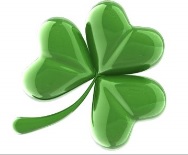 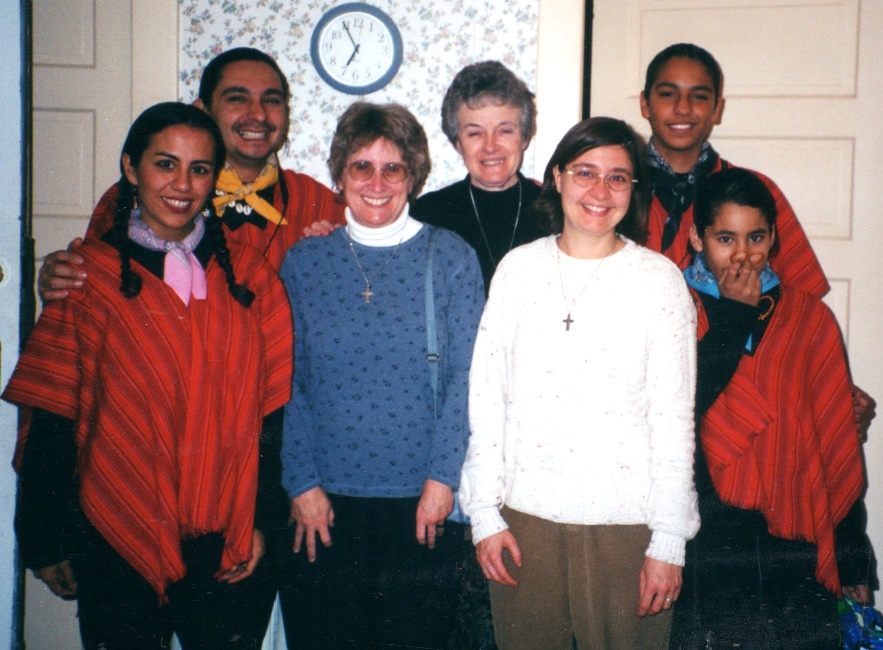 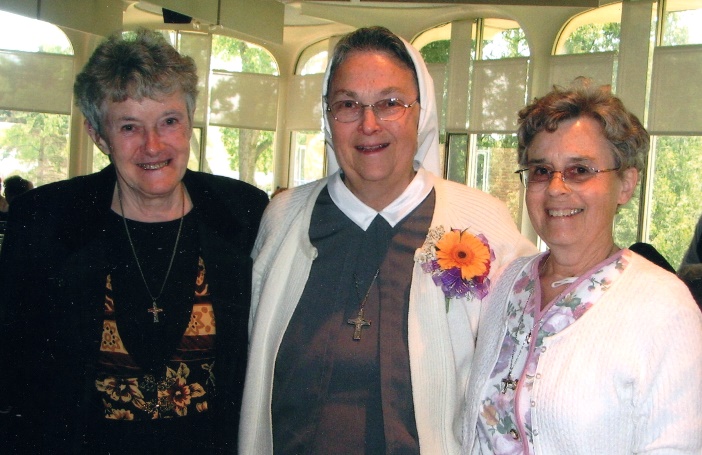 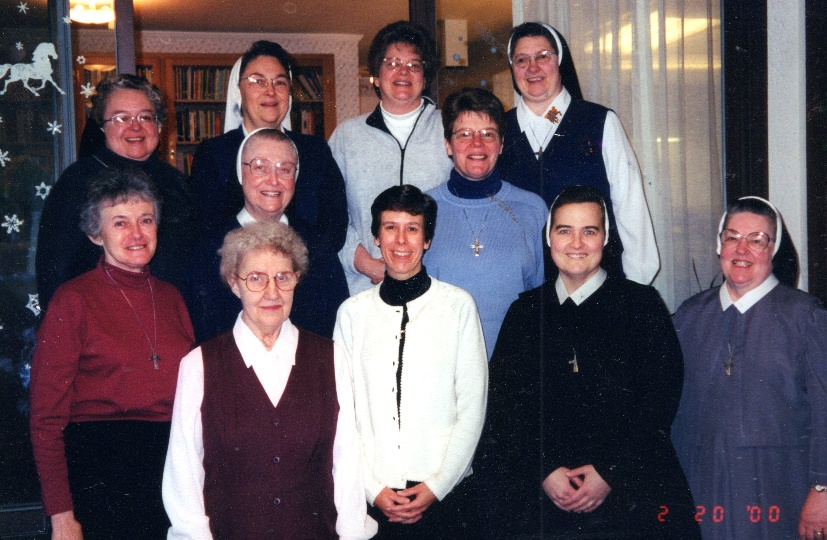 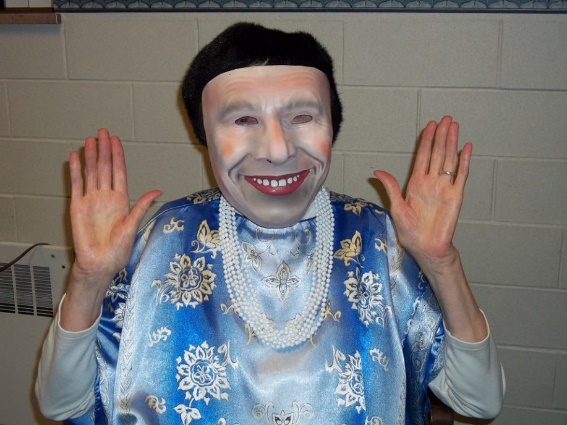 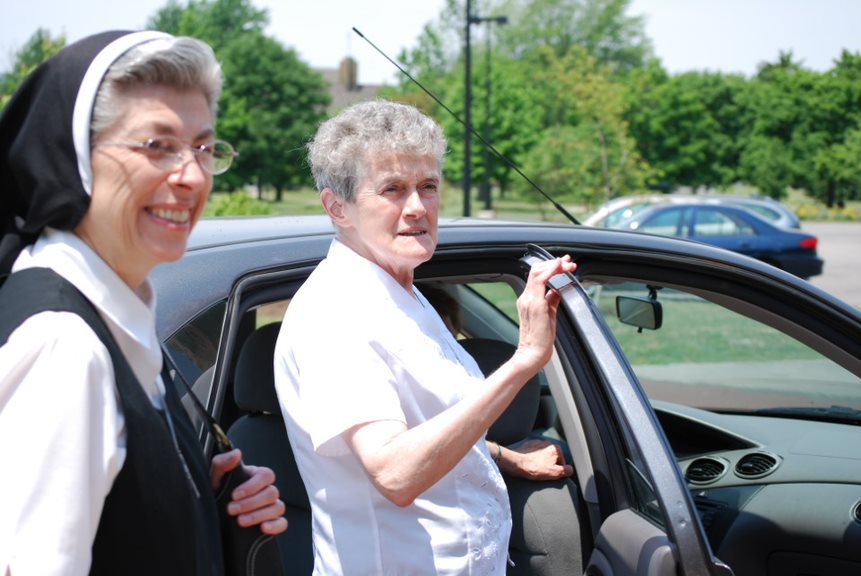 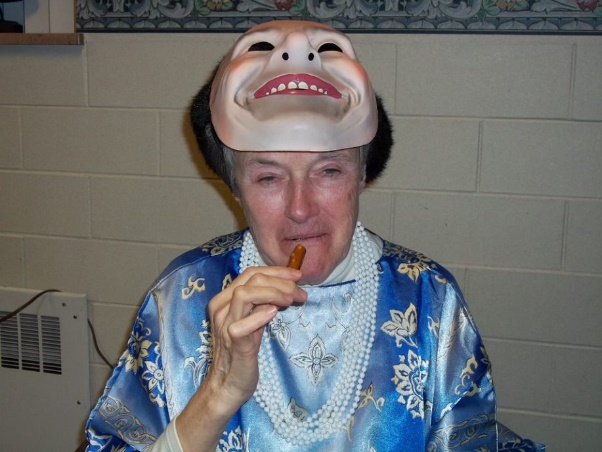 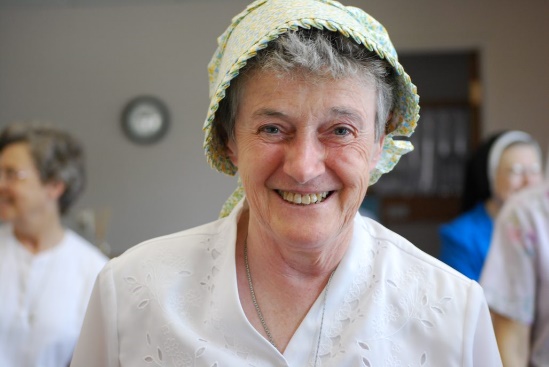 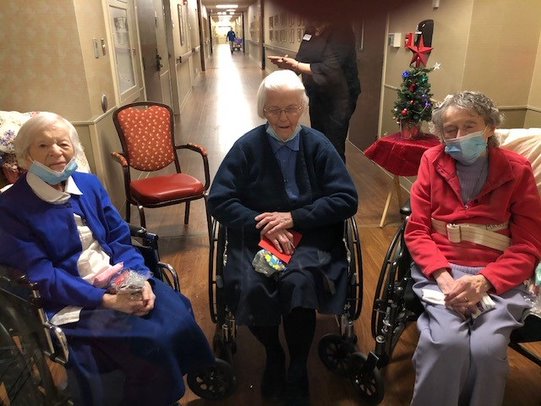 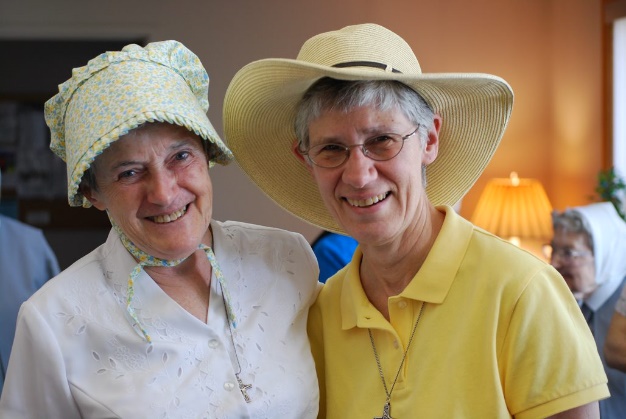 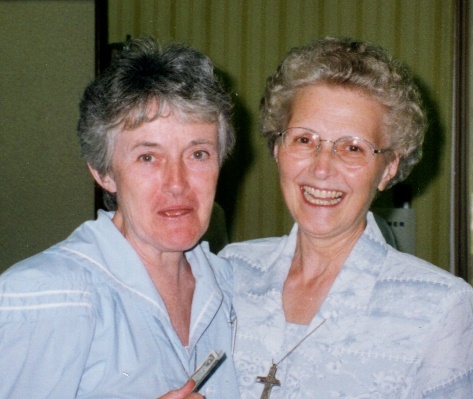 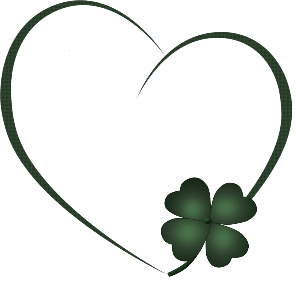 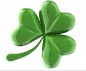 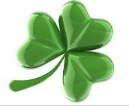 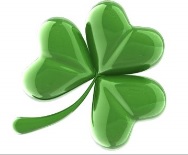 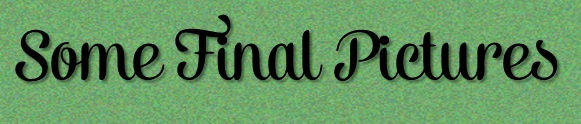 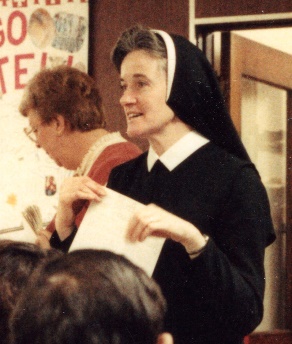 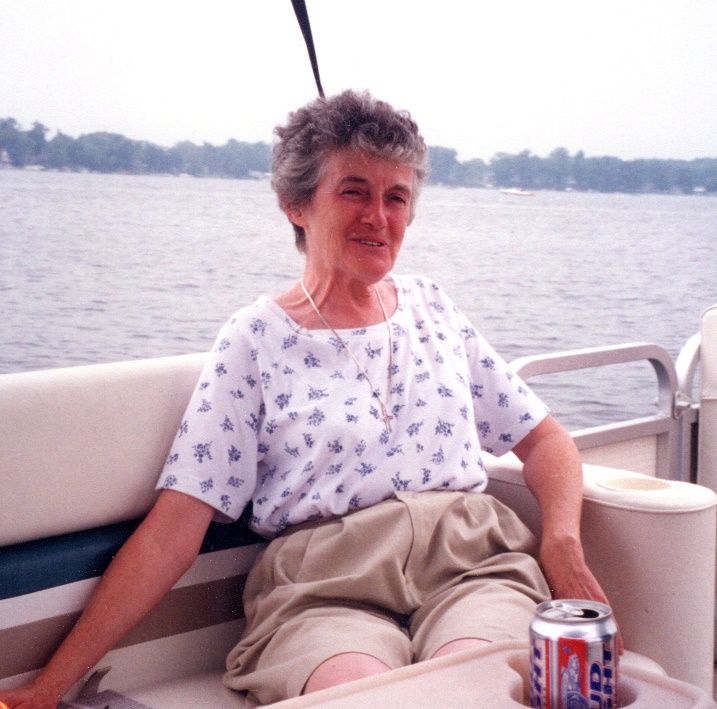 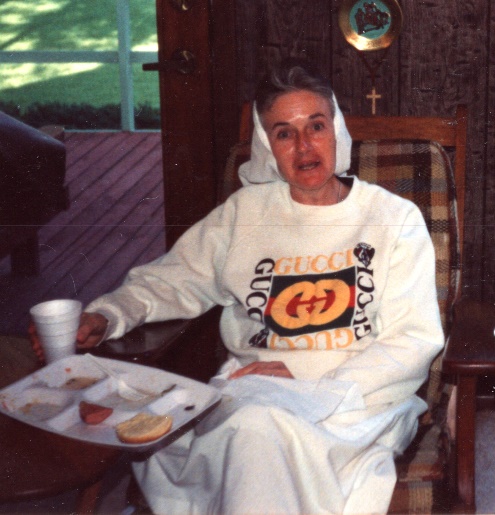 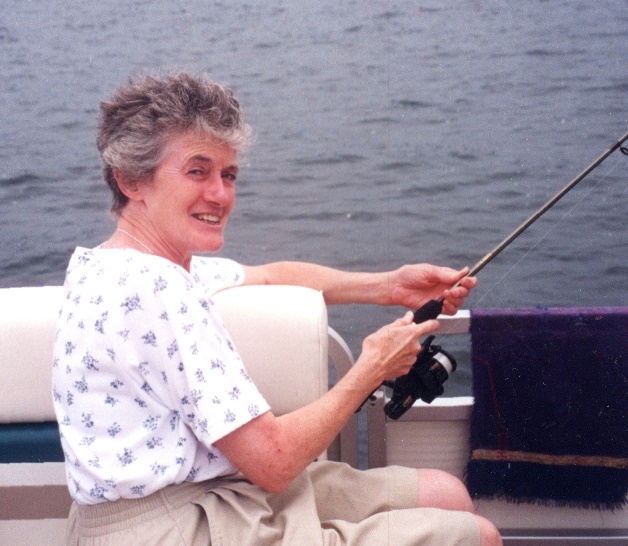 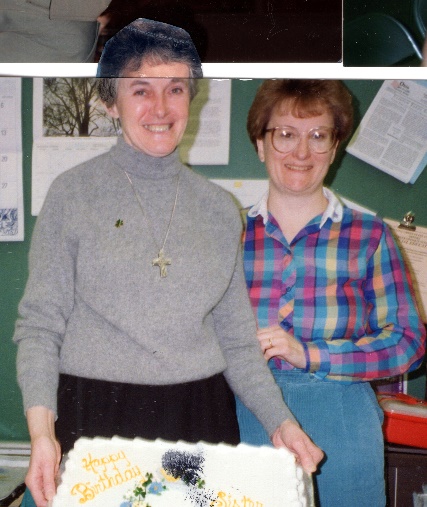 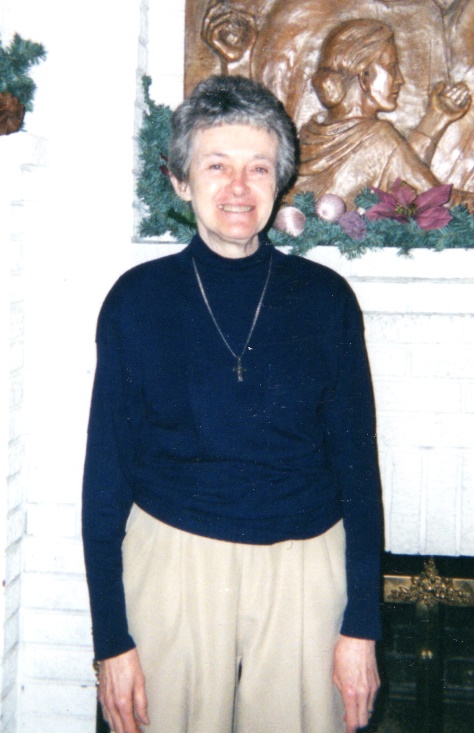 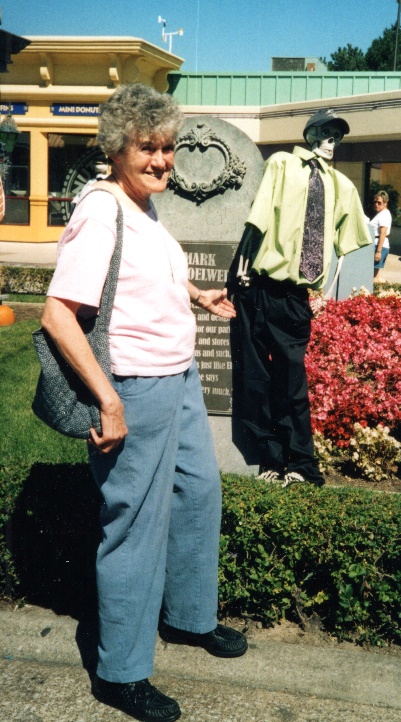 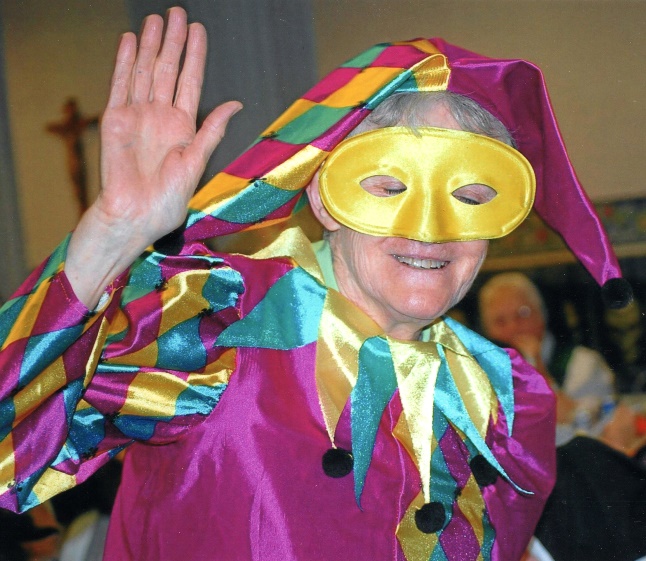 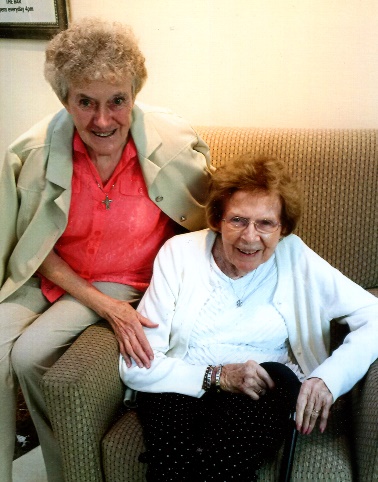 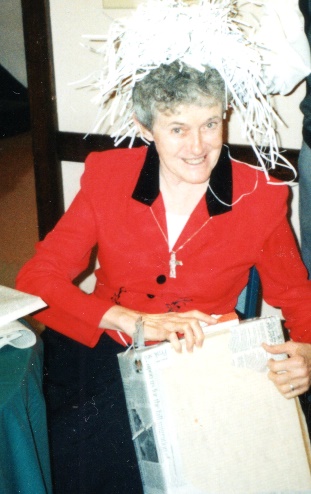 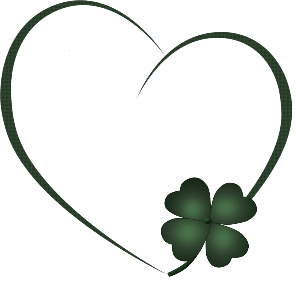 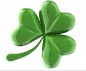 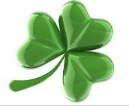 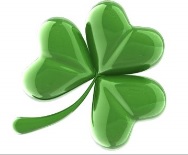 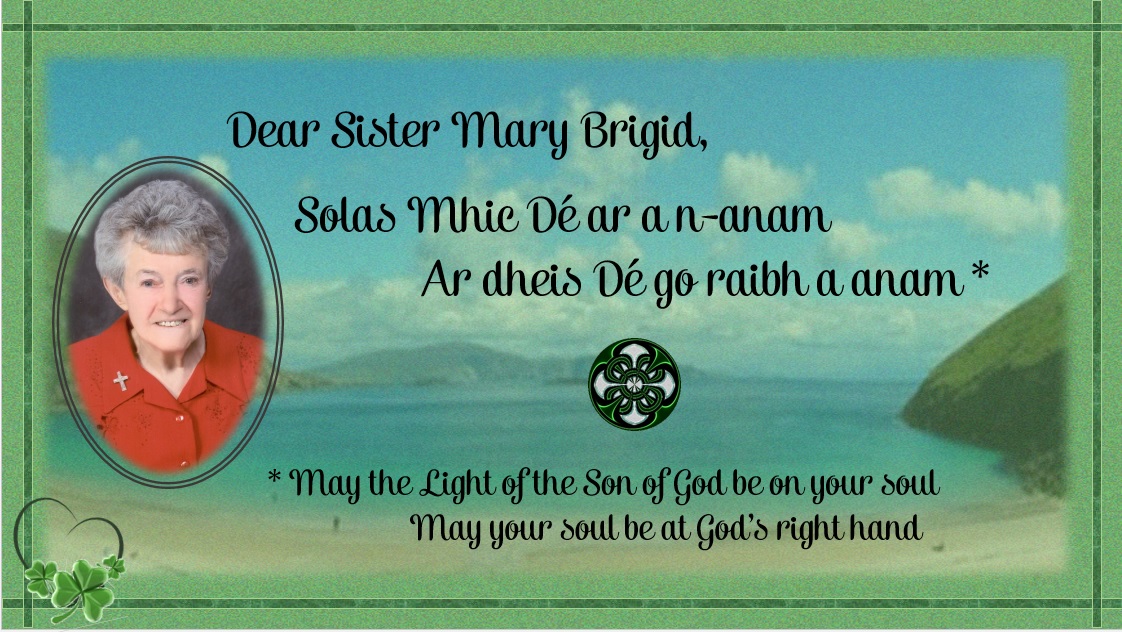